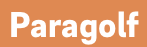 Grundläggande golfregler
BDGF-Paragolf /2023
Sida
3
4 – 7
8 – 12  
13 – 15
16 – 2122 – 2425 – 3233  
34 – 37
38 – 39
40
41 – 46
47
48
Detta häfte beskriver de grundläggande golfreglerna på ett förenklat sätt – använd någon version av de kompletta reglerna om du tex skall tävla, se nedan
Innehåll
Golf och golfbanan ………………………..
Etik - säkerhet - hänsyn – banvård……..
Slag – droppning – spelfältet…………….
Tee  / Provisorisk boll……………………..
Fairway och ruff- leta boll, förlorad boll, pluggad boll..- träd o grenar, rubbad boll, påverkan    av utomstående……………………….- ”föremål”………………………………..- ospelbar boll……………………………
Bunker………………………………………..
Pliktområde………………………………….
Out of bounds……………………………….
Green………………………………………….
Regel 25 – funktionsnedsättning…………
Nya regler 2023………………………………
golf.se 
 -> För spelaren
 -> Allt om regler
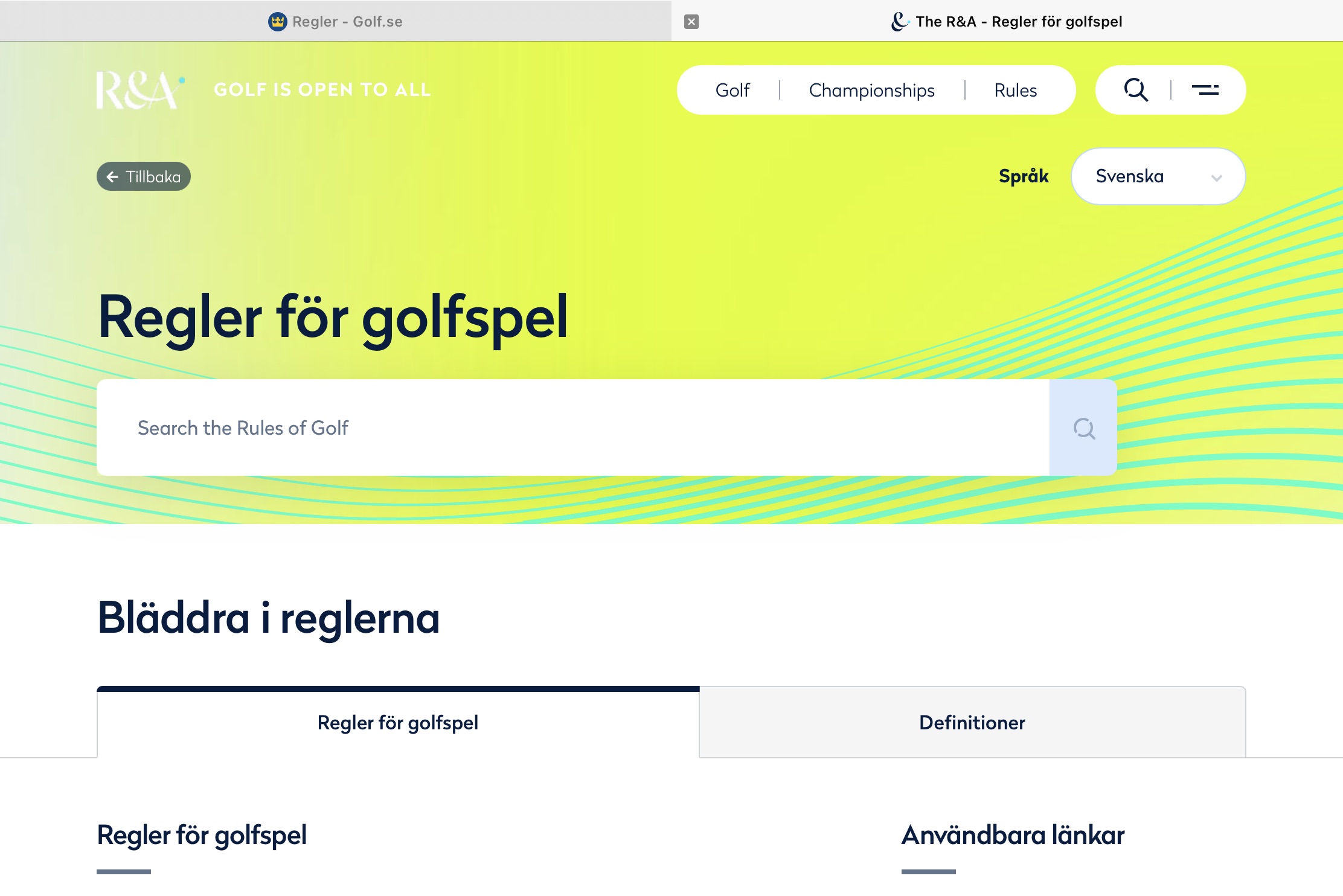 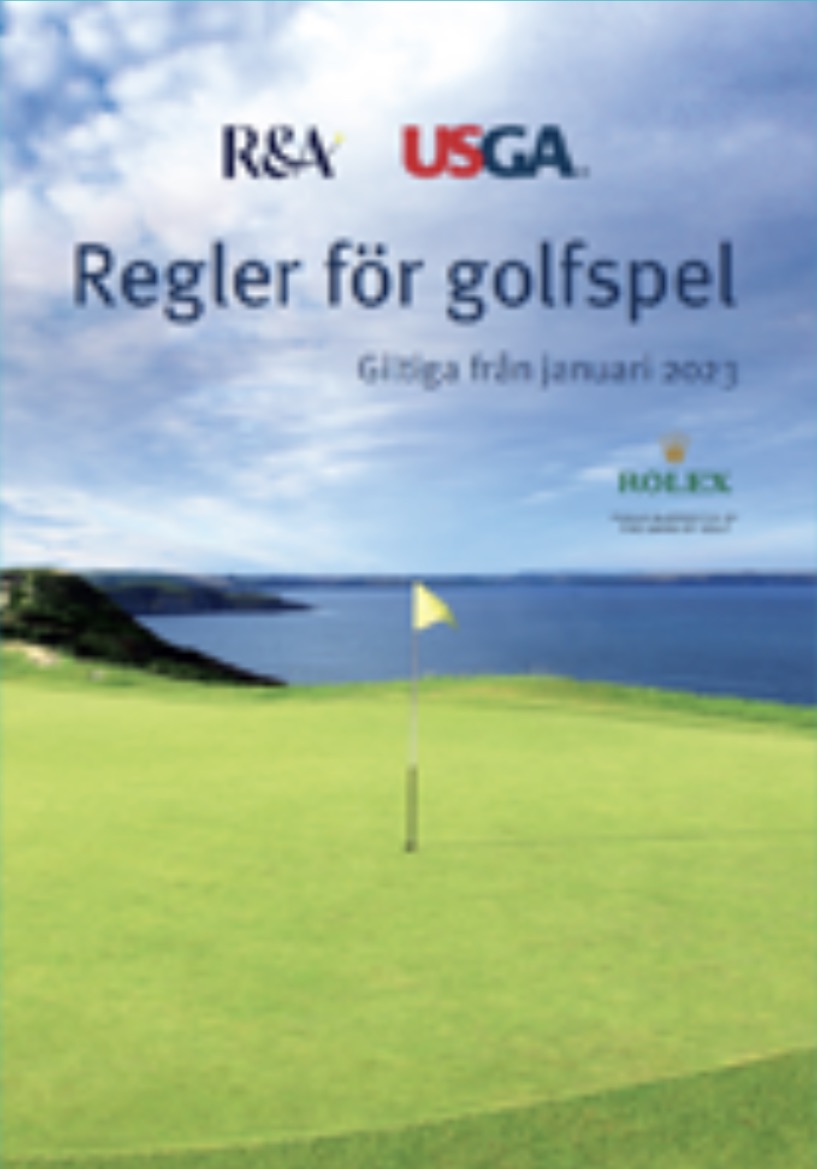 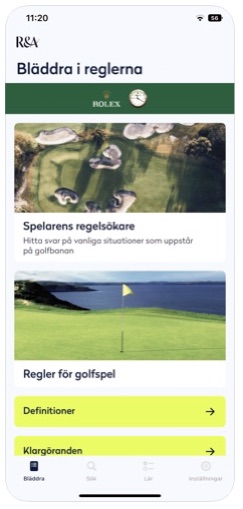 Out of Bounds – 
banans yttre gräns
Golf och golfbanan
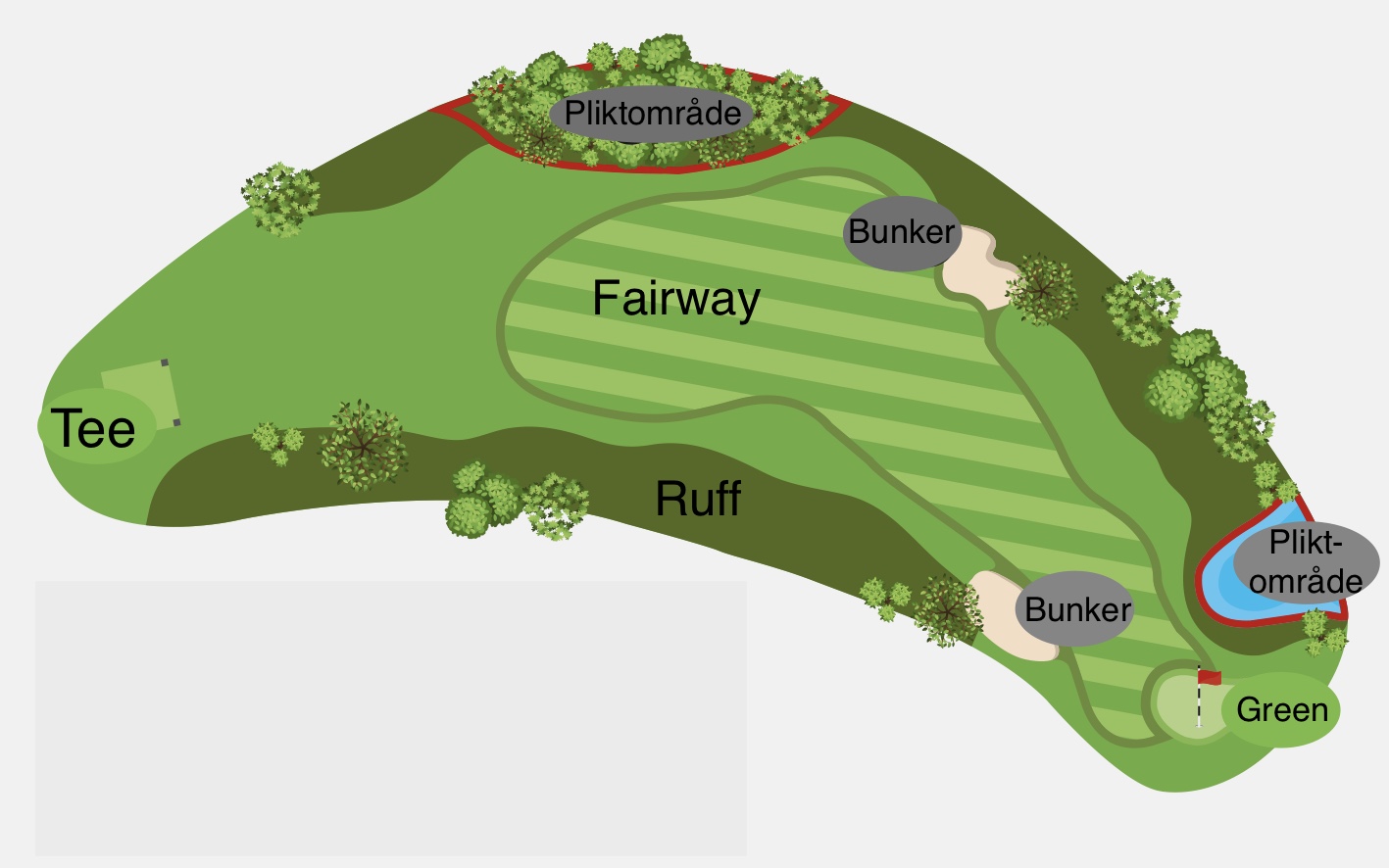 Golf spelas genom att slå en boll med en klubba

Varje hål börjar på ”tee” och är slut när bollen är ”hålad” på green
https://youtu.be/x-Xd1StxuMQ
Grundregel: Spela banan ”som den är” och bollen ”som den ligger”
Etik
https://youtu.be/Z1kanUlSMsg
Alla spelare förväntas spela i ”spelets anda”
Uppföra sig hederligt – t ex följa reglerna och vara ärlig
Hänsynsfull mot andra – t ex tänka på säkerheten
Ta väl hand om banan – t ex lägga tillbaks torvor man slagit upp

Du är din egen domare.
Säkerhet
FORE !
Var man står när annan slår
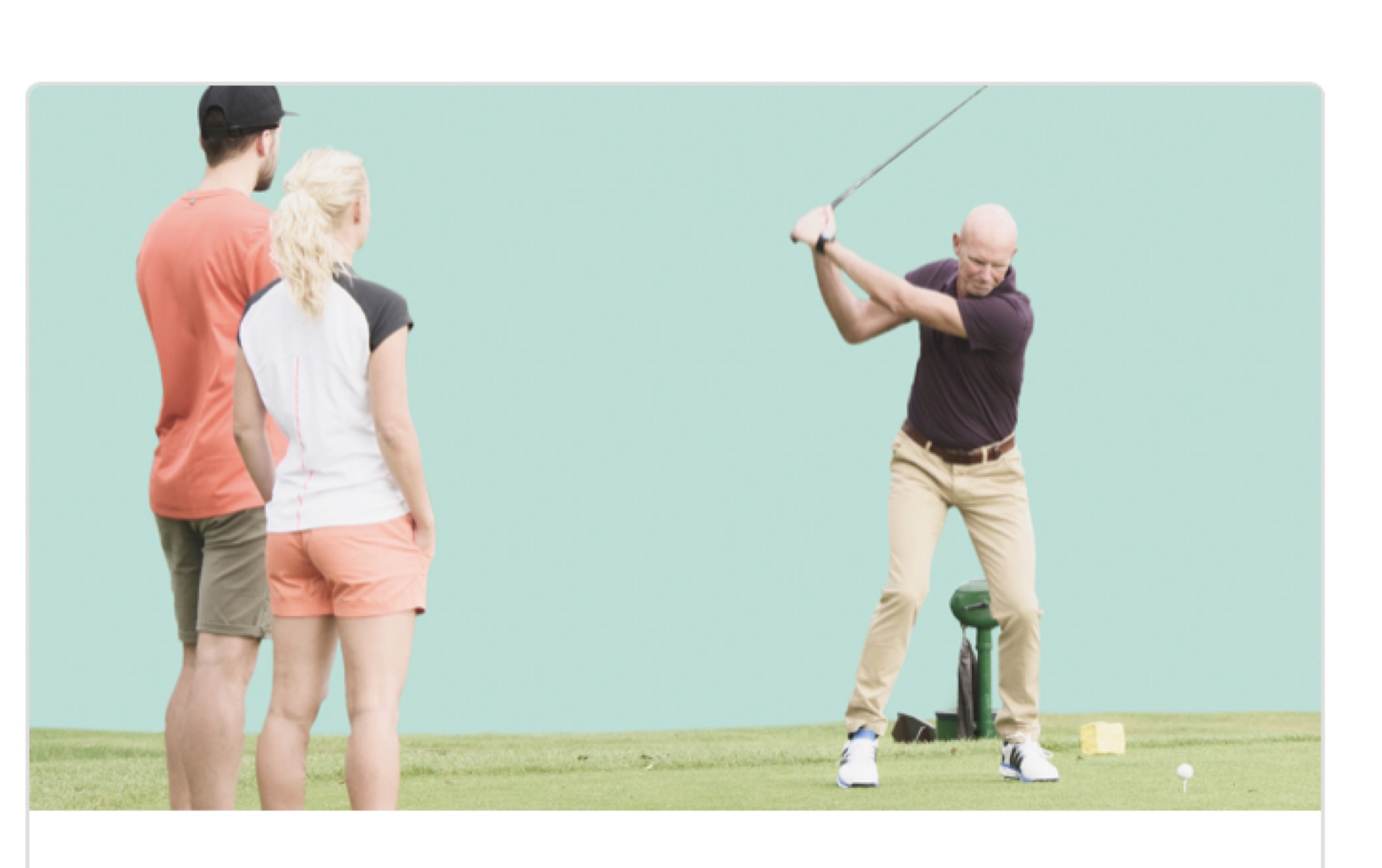 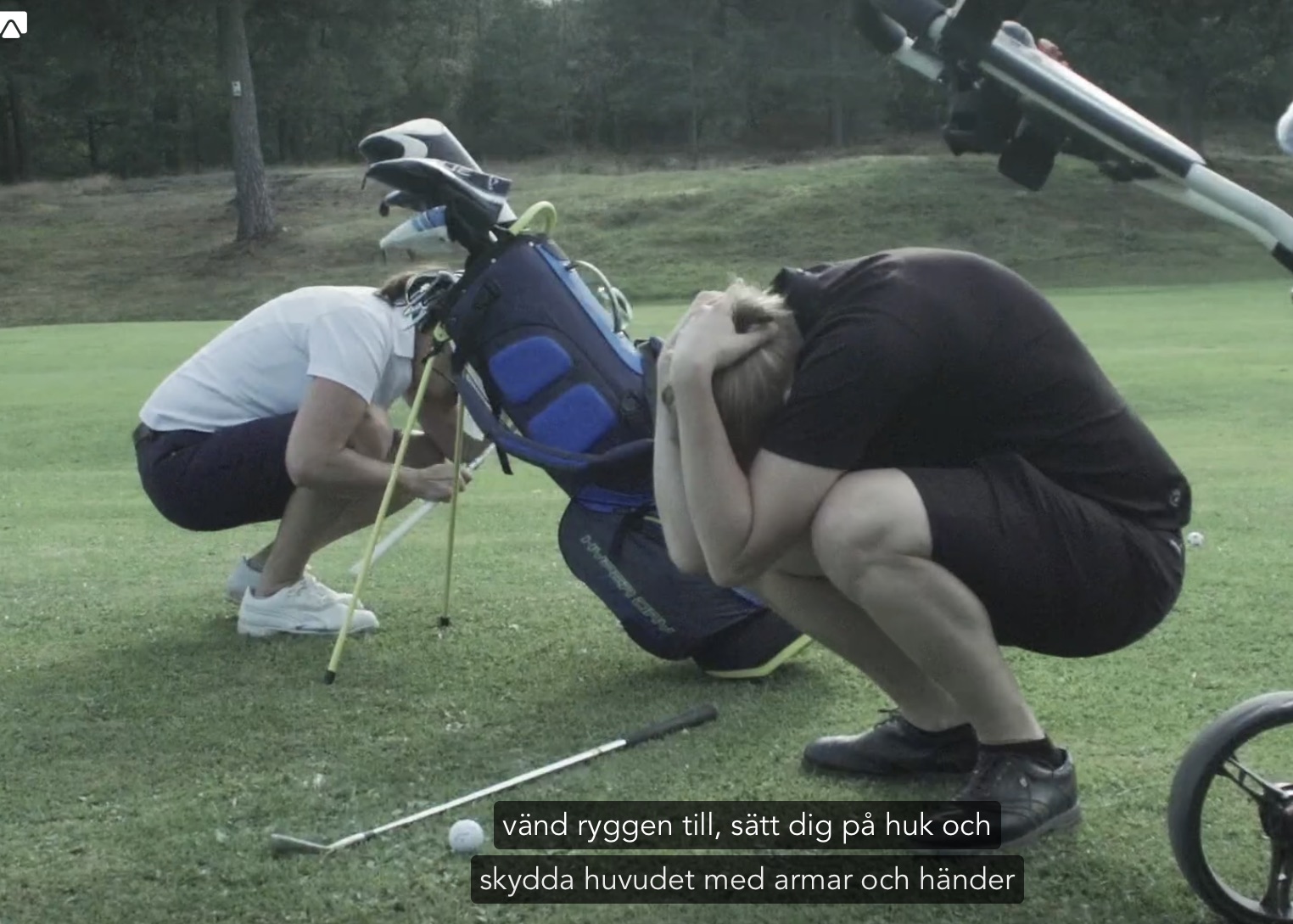 Hänsyn
Gå ej i puttlinjen		    Stå ej så din skugga stör       Hjälp till att leta boll
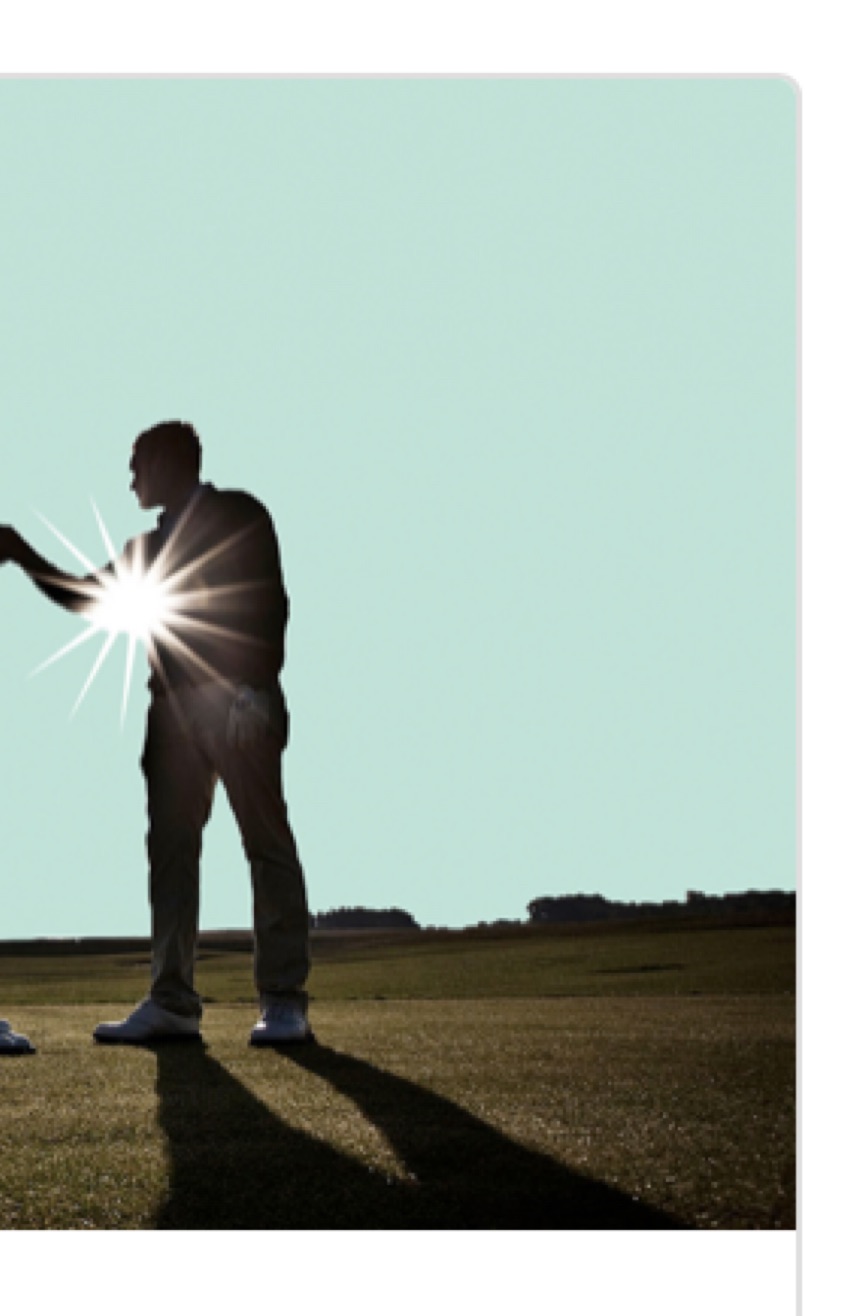 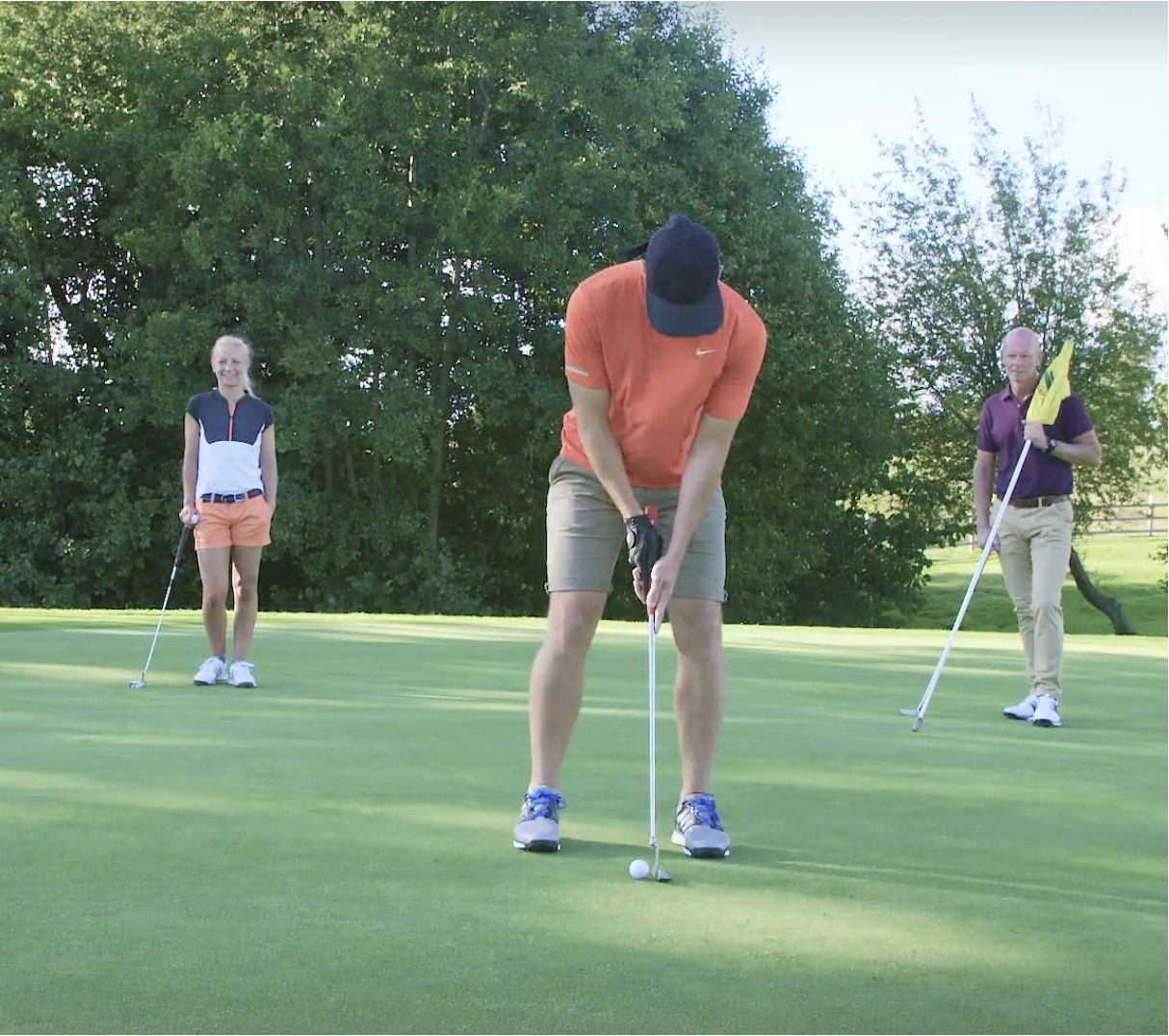 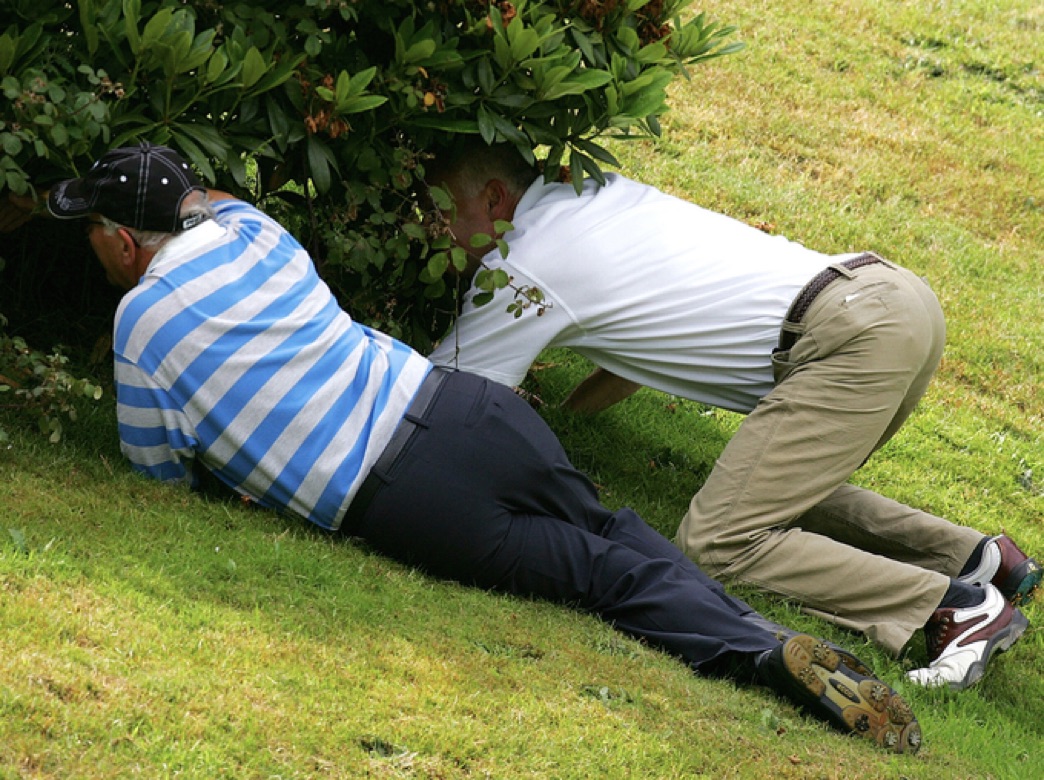 Banvård
Lägg tillbaks torvor		Laga nedslagsmärken
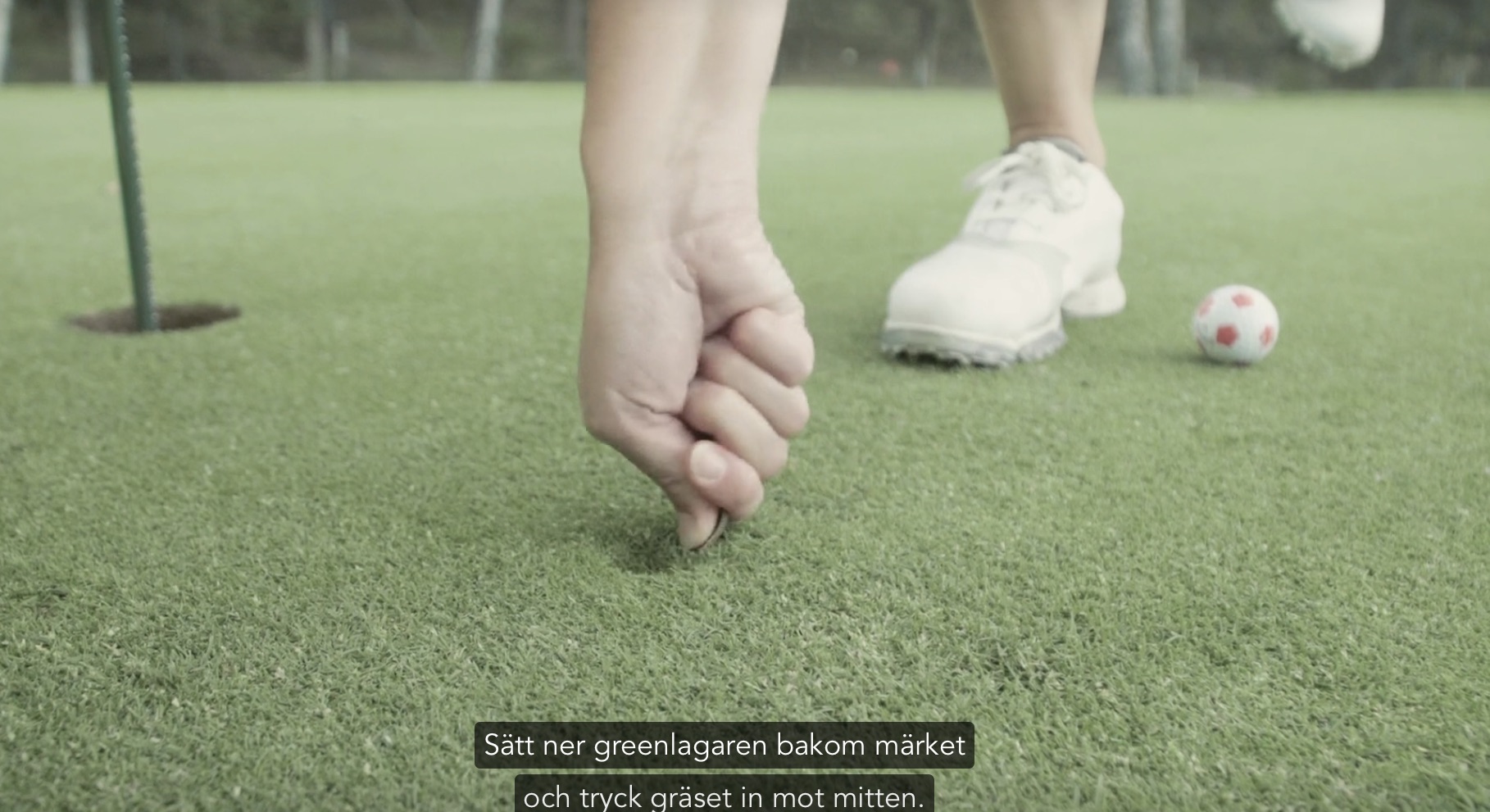 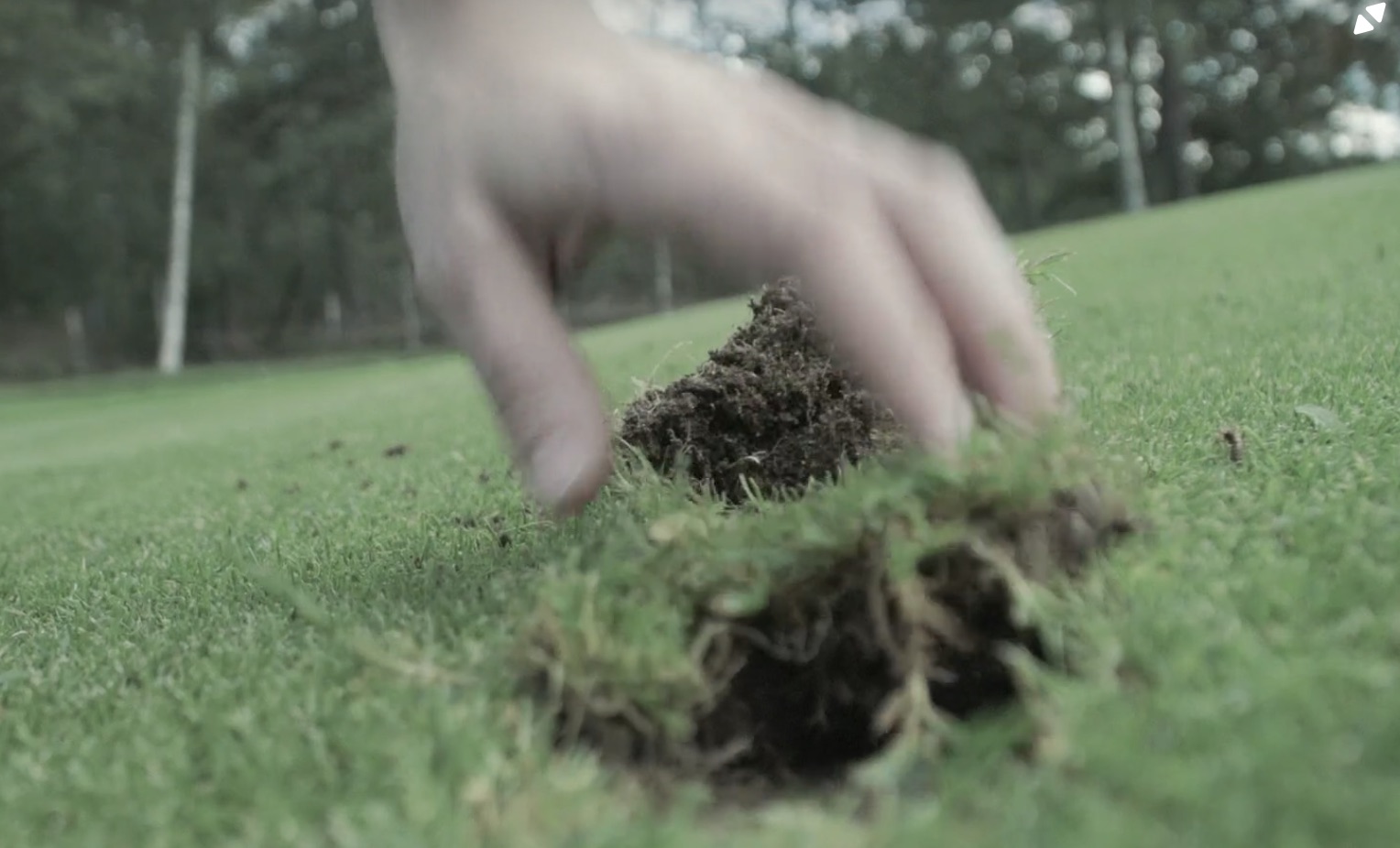 https://youtu.be/3eRyC9h3fvw
Slag
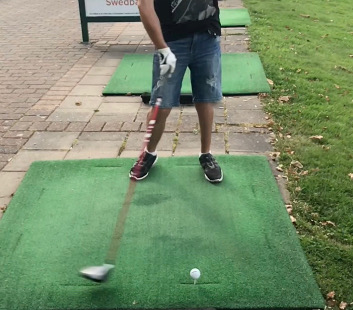 Vad är ett slag ?
En framåtriktad rörelse med klubban...

... i avsikt att träffa bollen
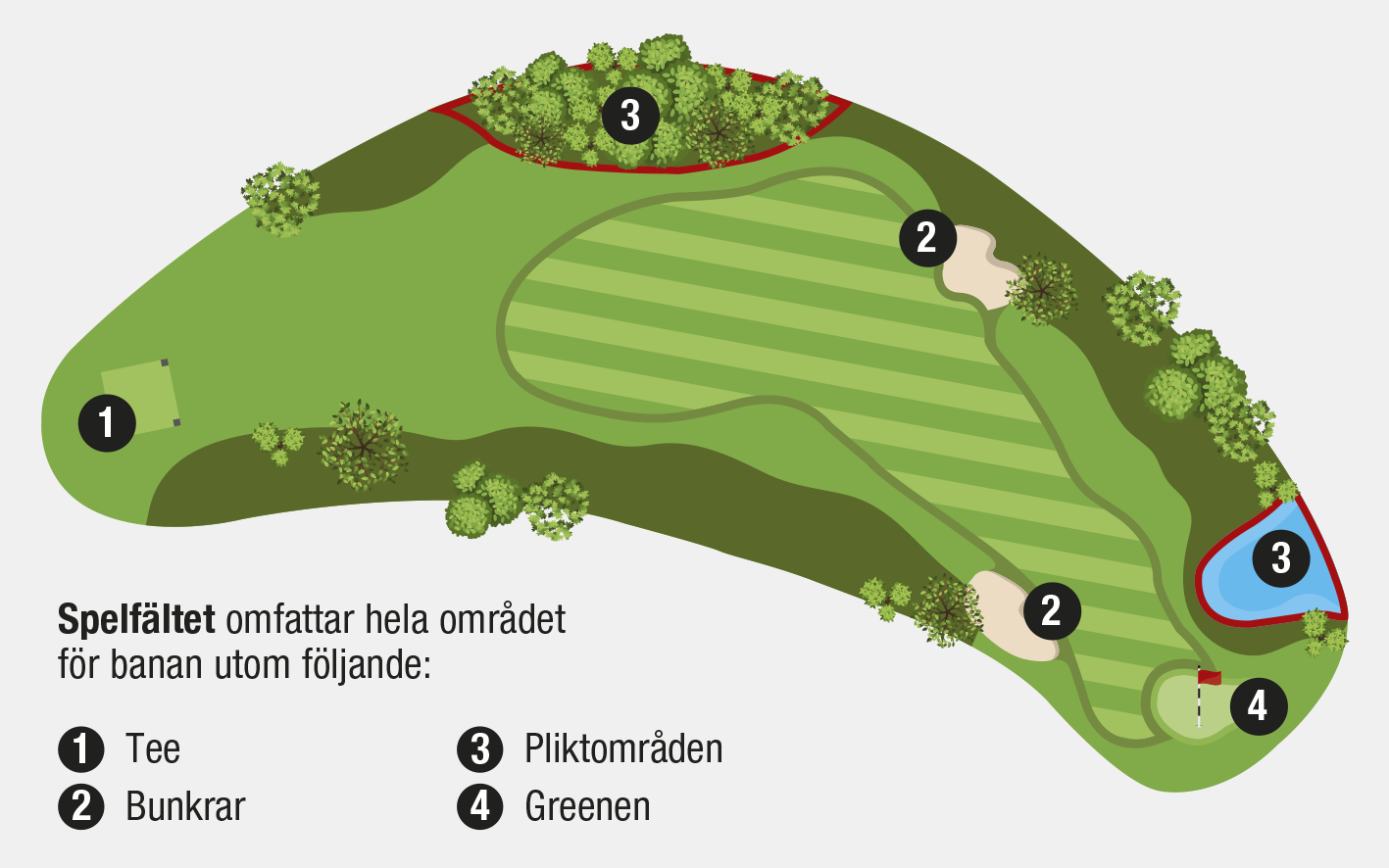 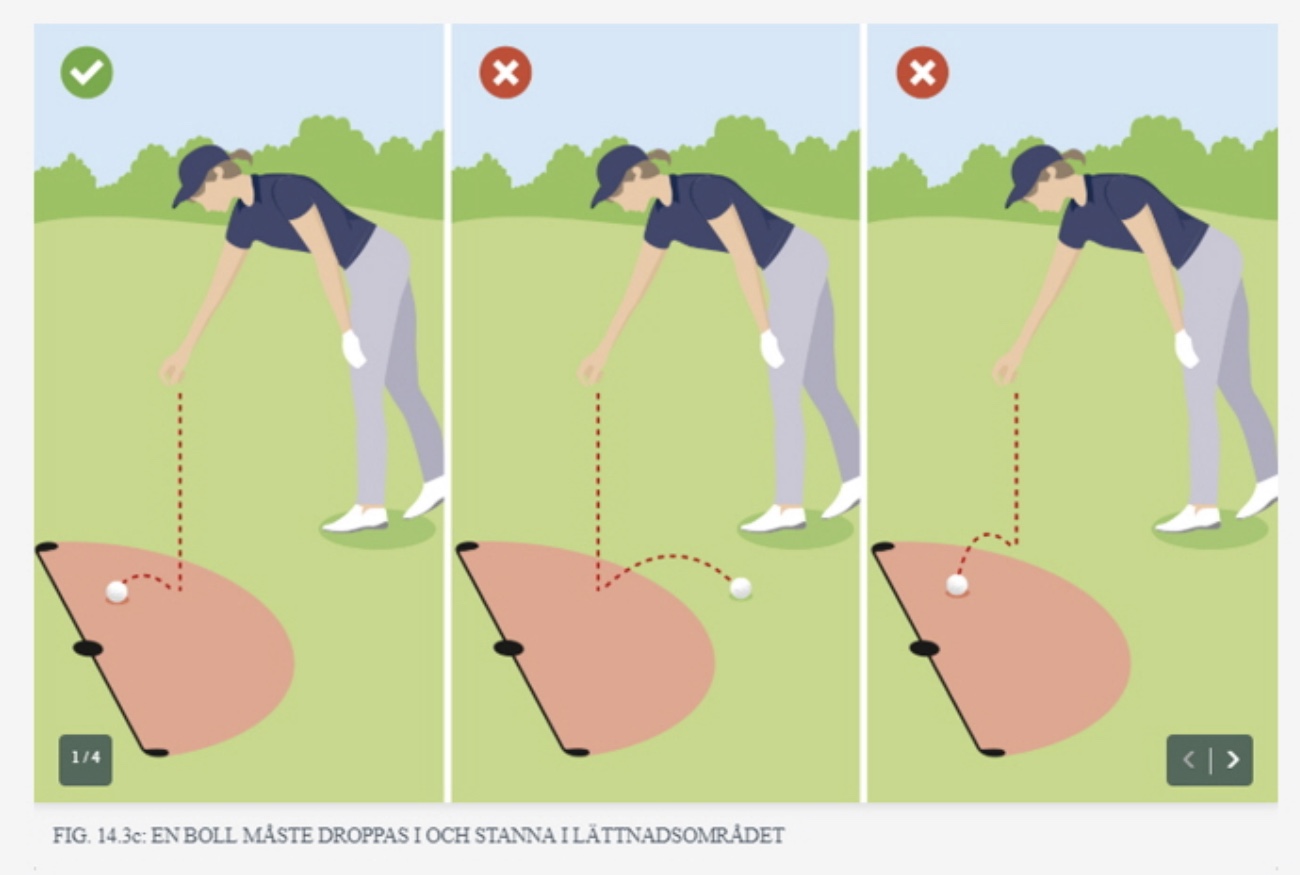 Lättnadsområde - droppning
Om bollen hamnat t ex i ett      ”Pliktområde”…
… droppar man i ett ”Lättnadsområde”



	Från knähöjd
Inom 1 klubblängd, utgående från Referenspunkten
https://youtu.be/ptKppYayVAo
https://youtu.be/vhOwSypnkVE
Lättnadsområde - droppning
Bollen måste stanna inom ”lättnadsområdet”

 Om den inte gör det;

droppa en gång till

efter två gånger - placera bollen (där den landade andra gången)
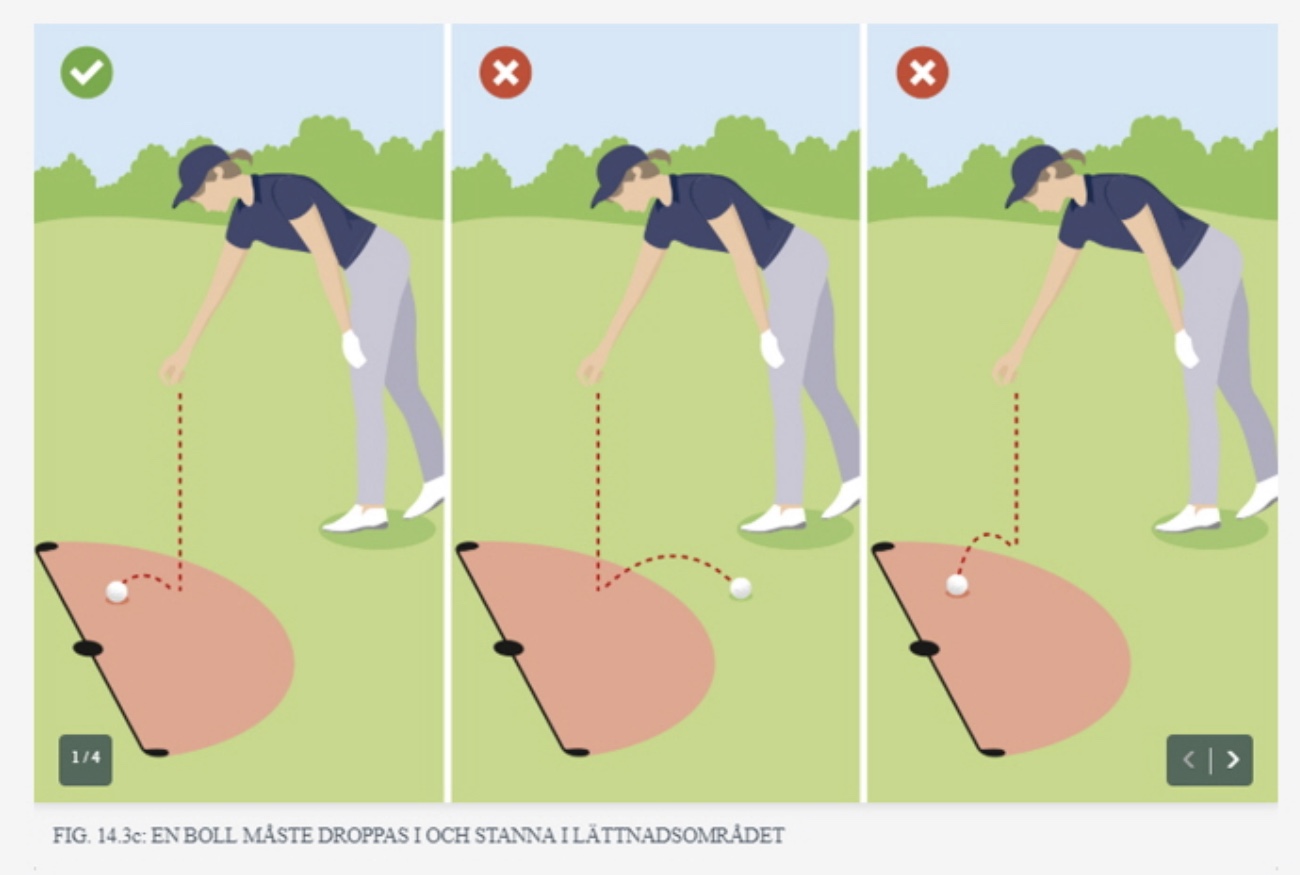 https://youtu.be/DC2PCRTcd7o
https://youtu.be/KjD0BCpblSA
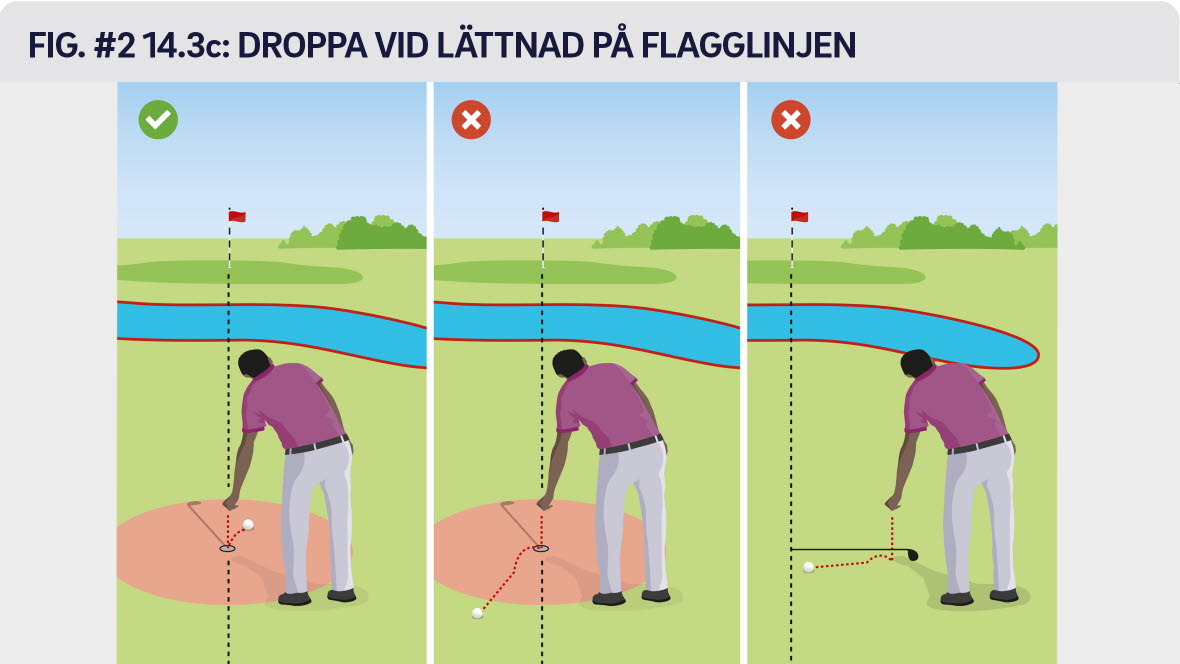 Flagglinjen - droppa bollen
Ny regel 2023
X
X
X
Följ linjen från flaggan…
…genom punkten där bollen gick ut i pliktområdet ( X ) …
… droppa var du du vill på denna linjen !

Bollen får rulla max 1 klubblängd från där den tog mark – även närmare hål !
Out of Bounds – 
banans yttre gräns
Spelfältet
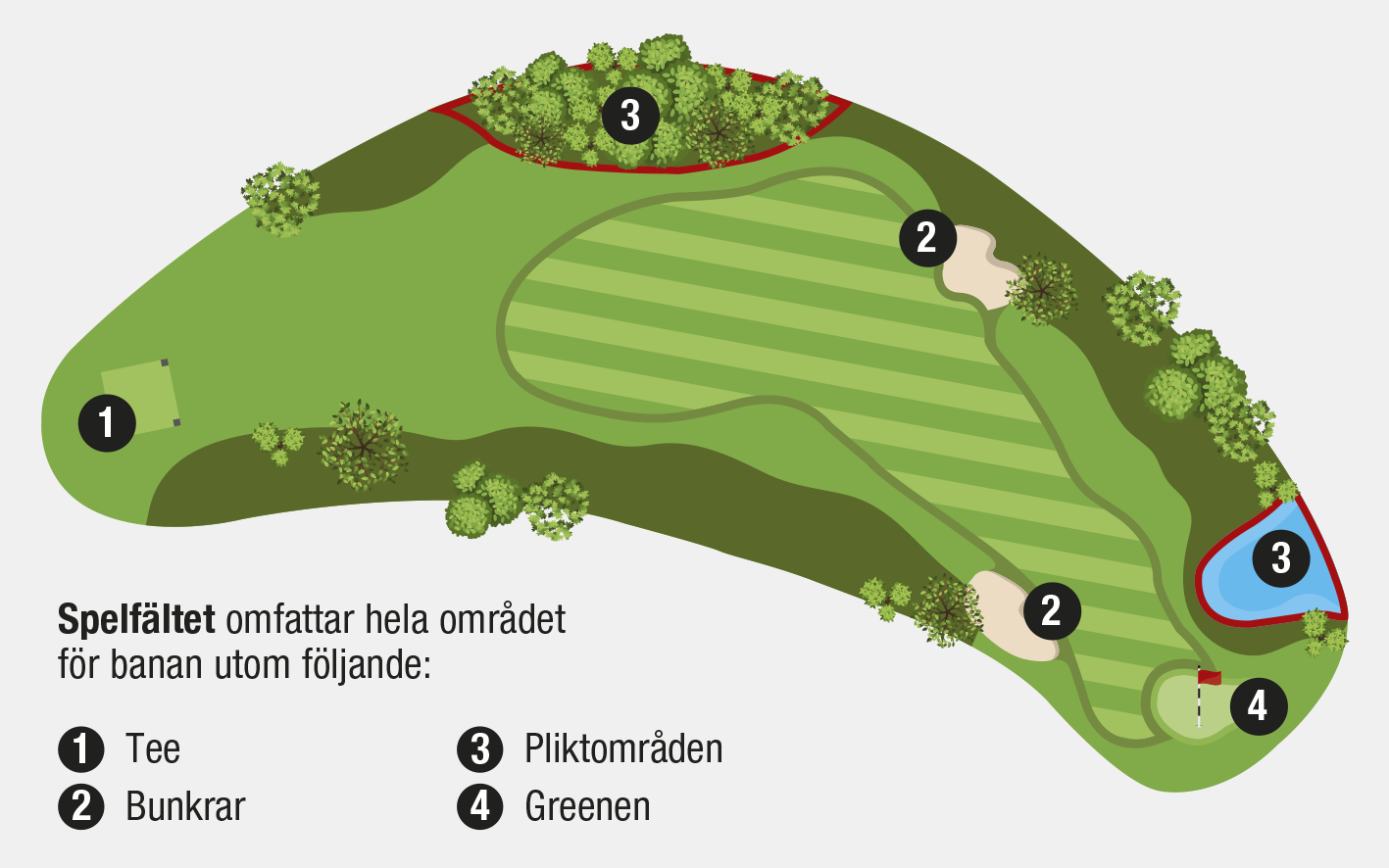 ….. därför att där gäller speciella regler !
Tee
Finns olika tee på en bana	       Tee - gräns
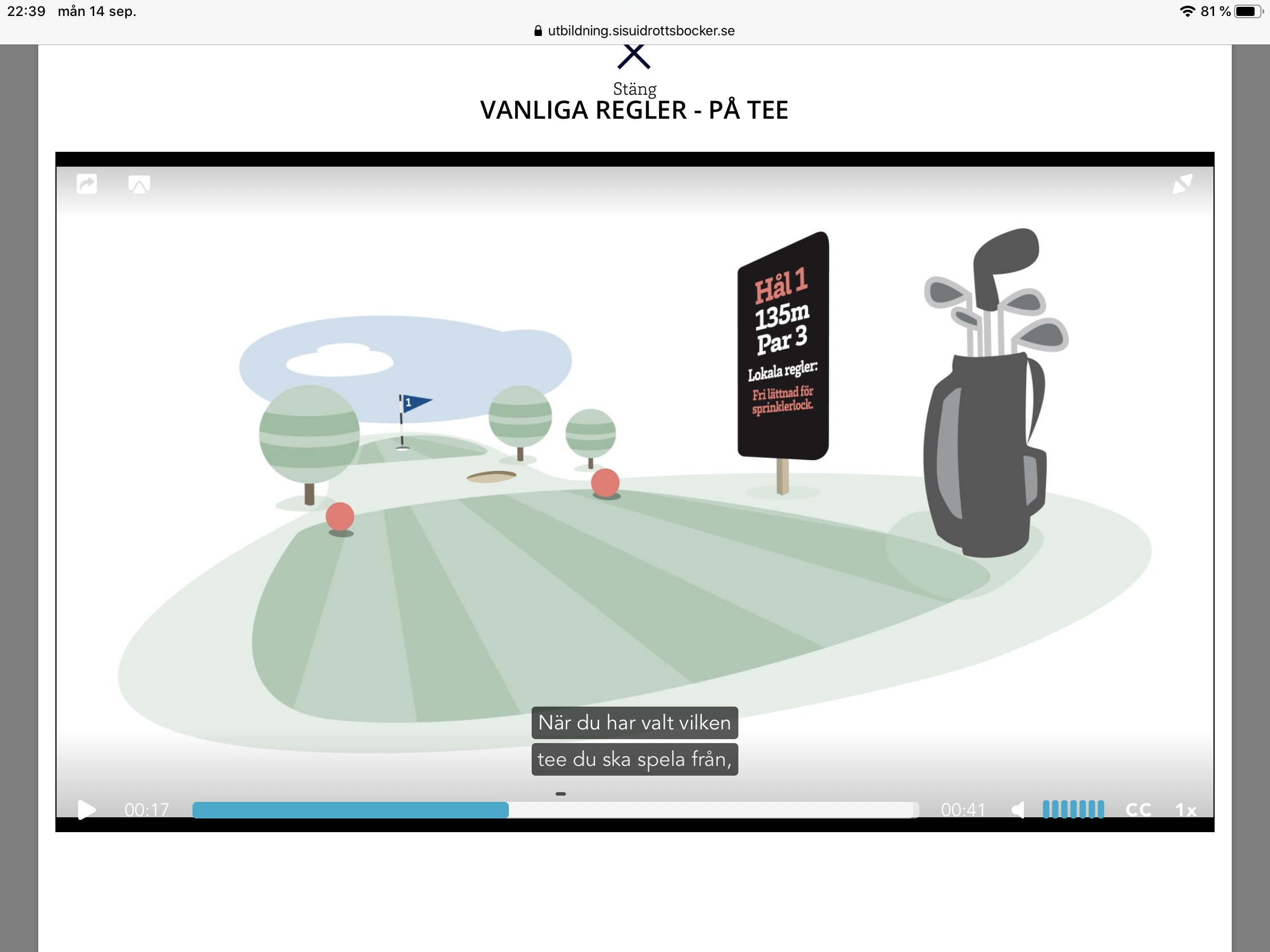 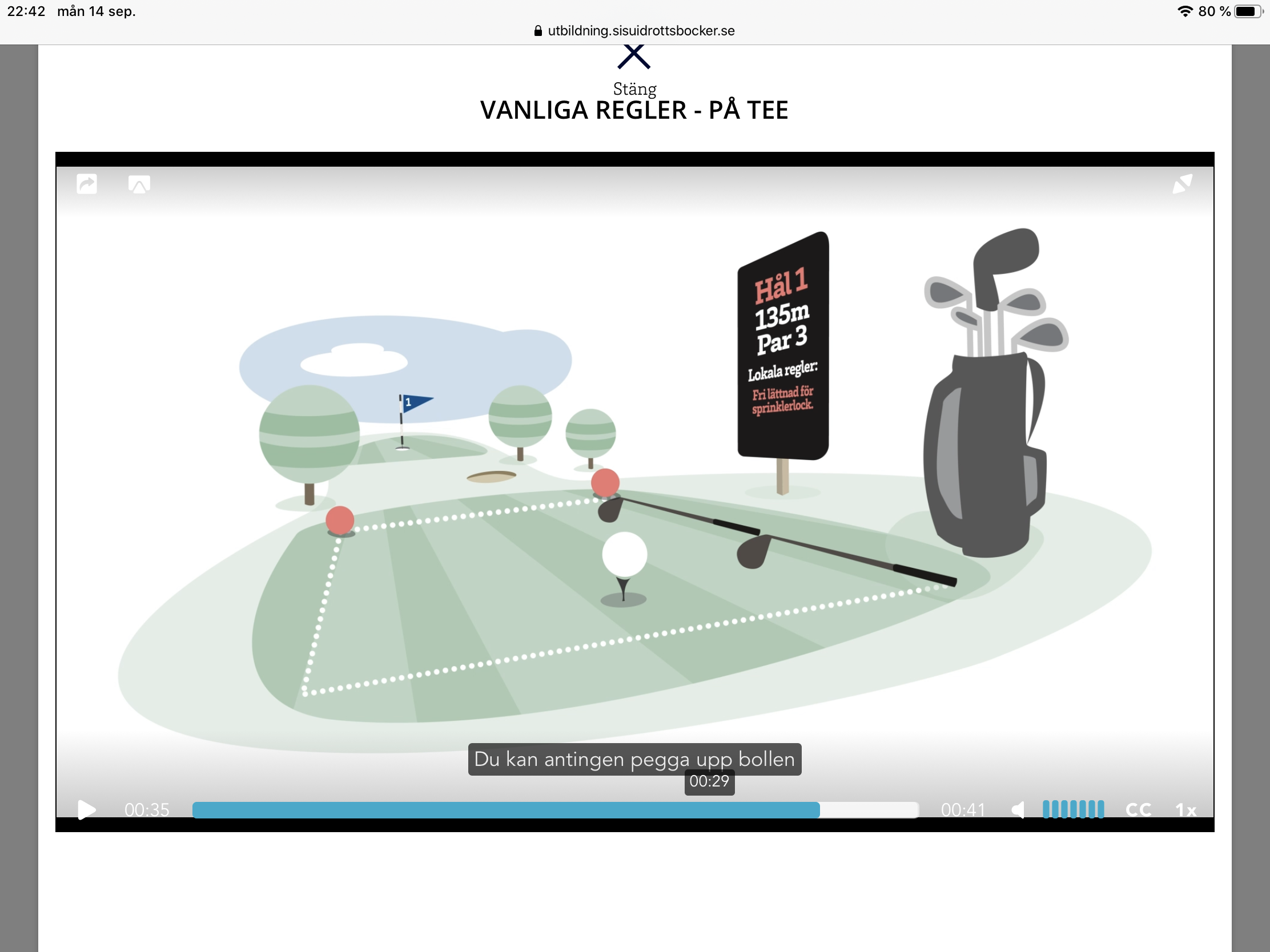 Slag som räknas – på tee
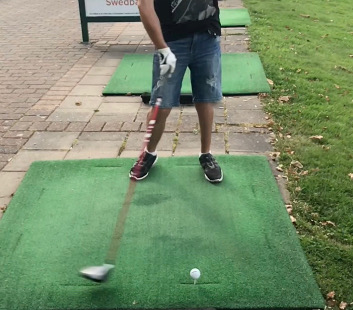 ”Luftslag”
Boll som av misstag ramlar av peggen
Räknas inte som slag
Räknas som slag
Provisorisk boll
Om du är osäker: Slå ”provisorisk” boll
Säg tydligt: Jag slår en provisorisk boll !
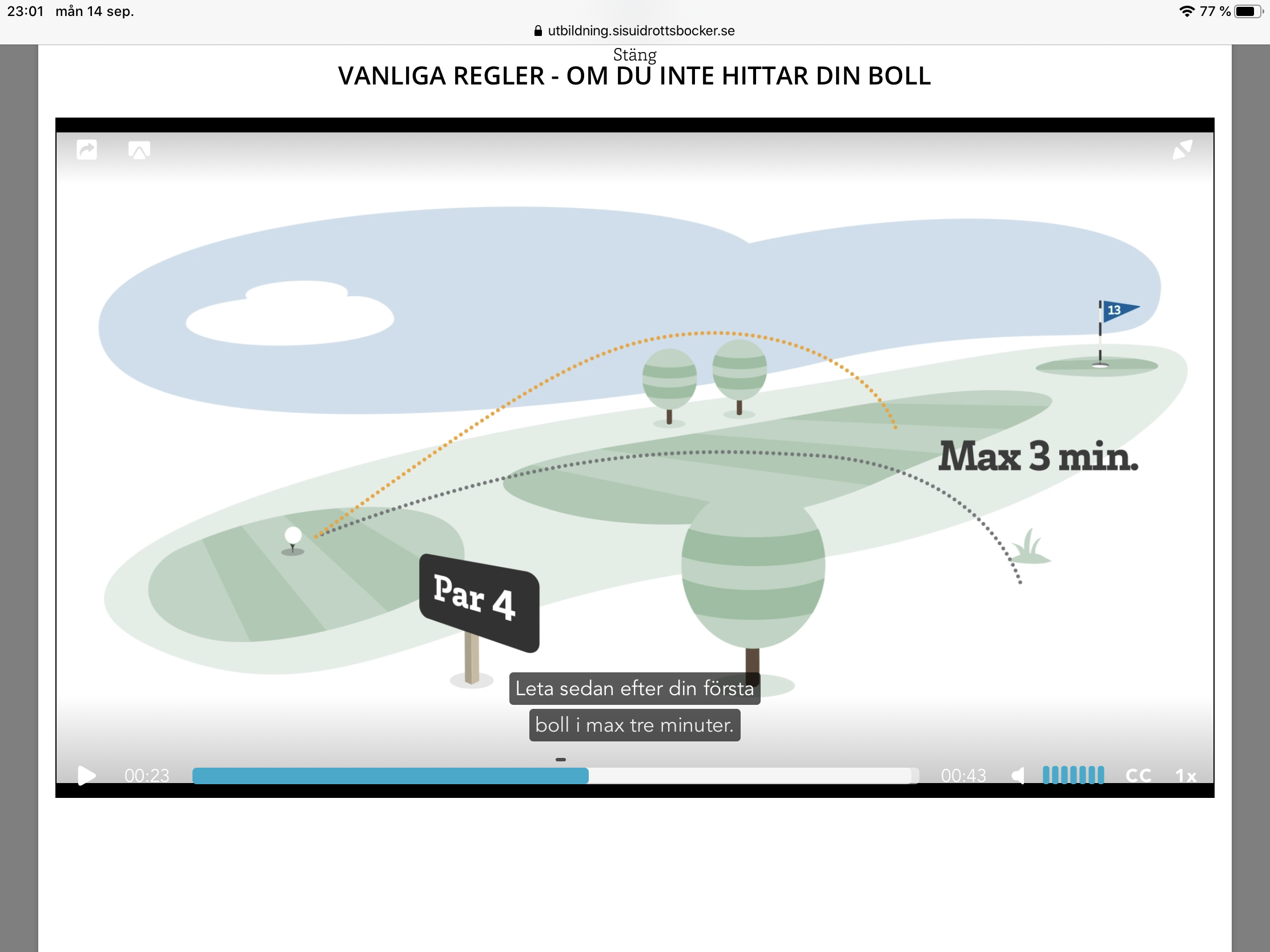 https://youtu.be/6PbyfNdn6fs
Kommer jag att hitta bollen !?
Leta efter boll
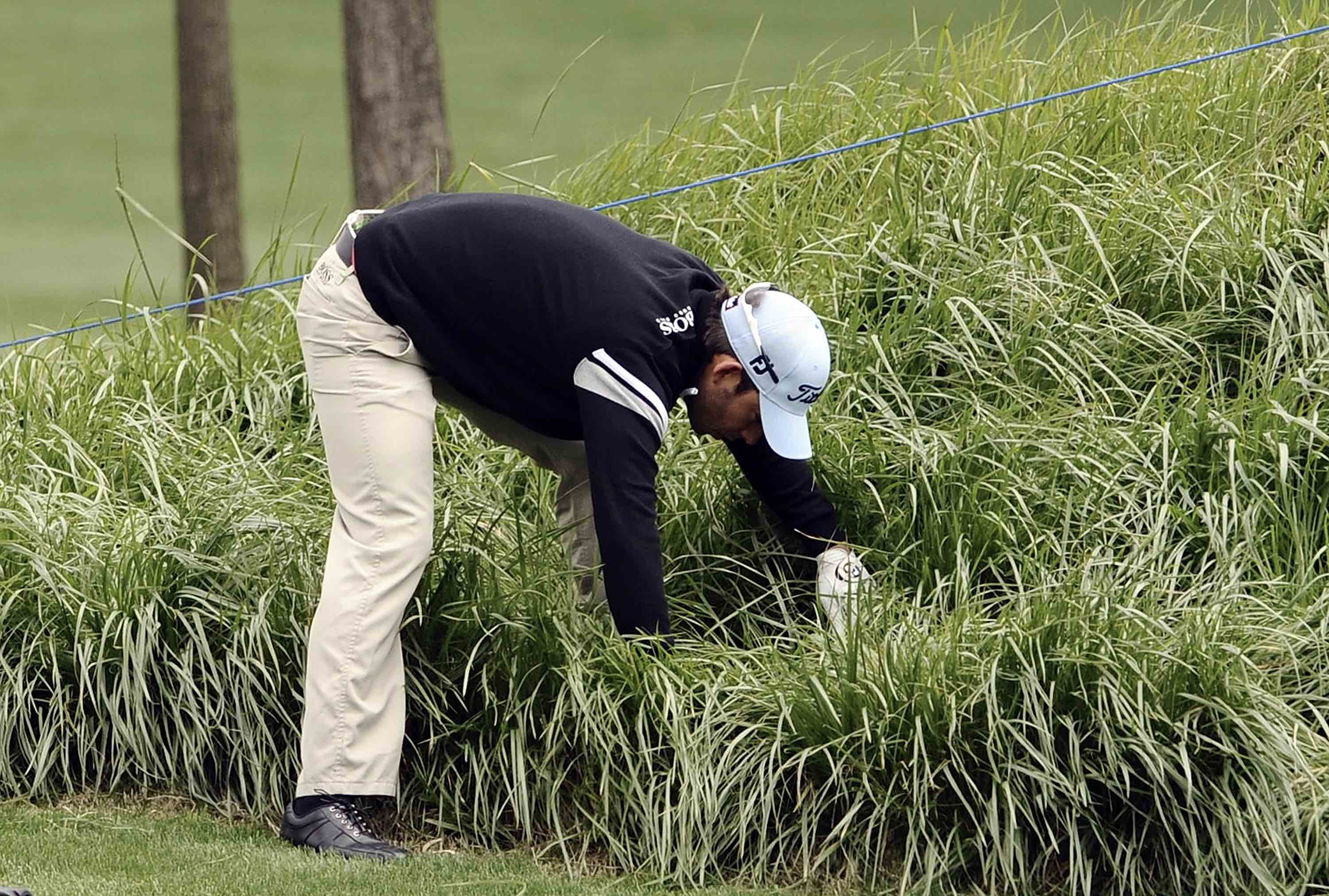 Max 3 minuter
Sen är bollen ”förlorad”
Leta efter boll – identifiera boll
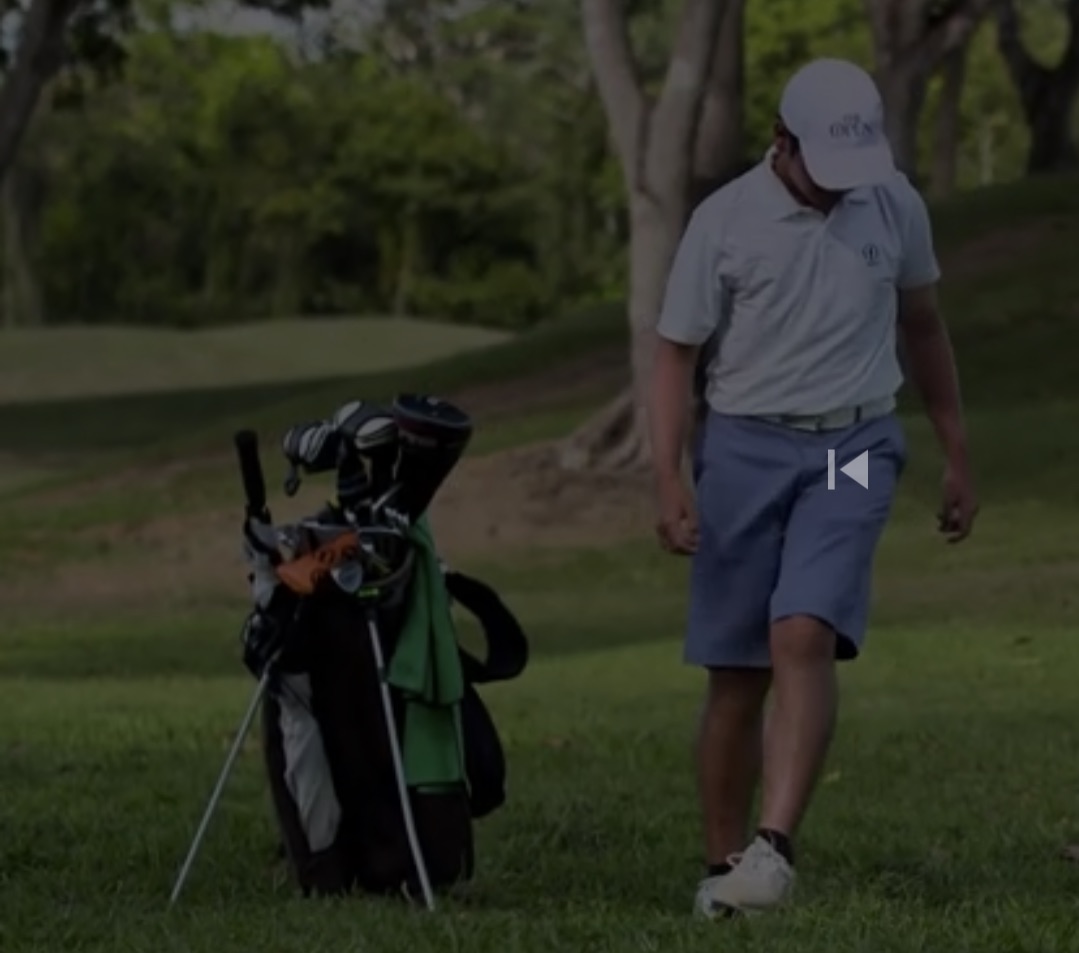 Rubbad boll vid boll-letning
 Återplacera - utan plikt

Identifiera boll
 Markera - lyft upp - återplacera
https://youtu.be/Z3zit89p6qI
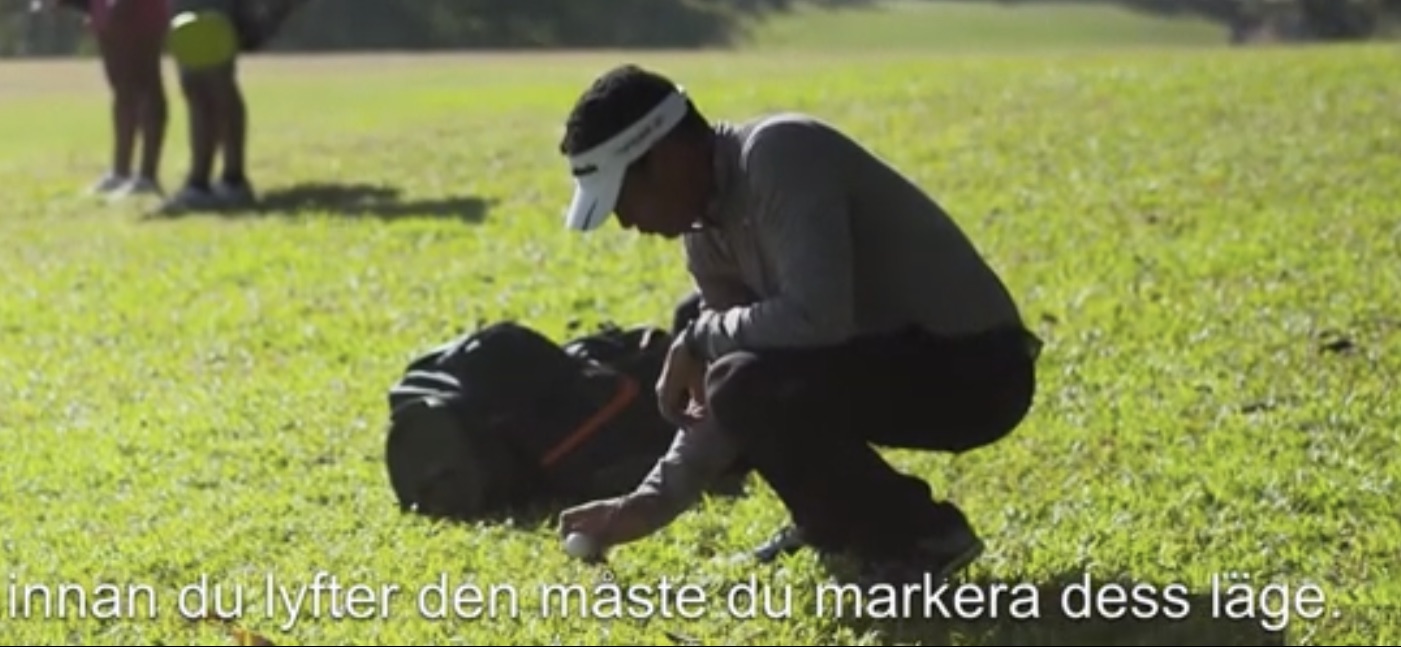 https://youtu.be/gGFJ_scKTE8
Förlorad boll – vad gör man då ?
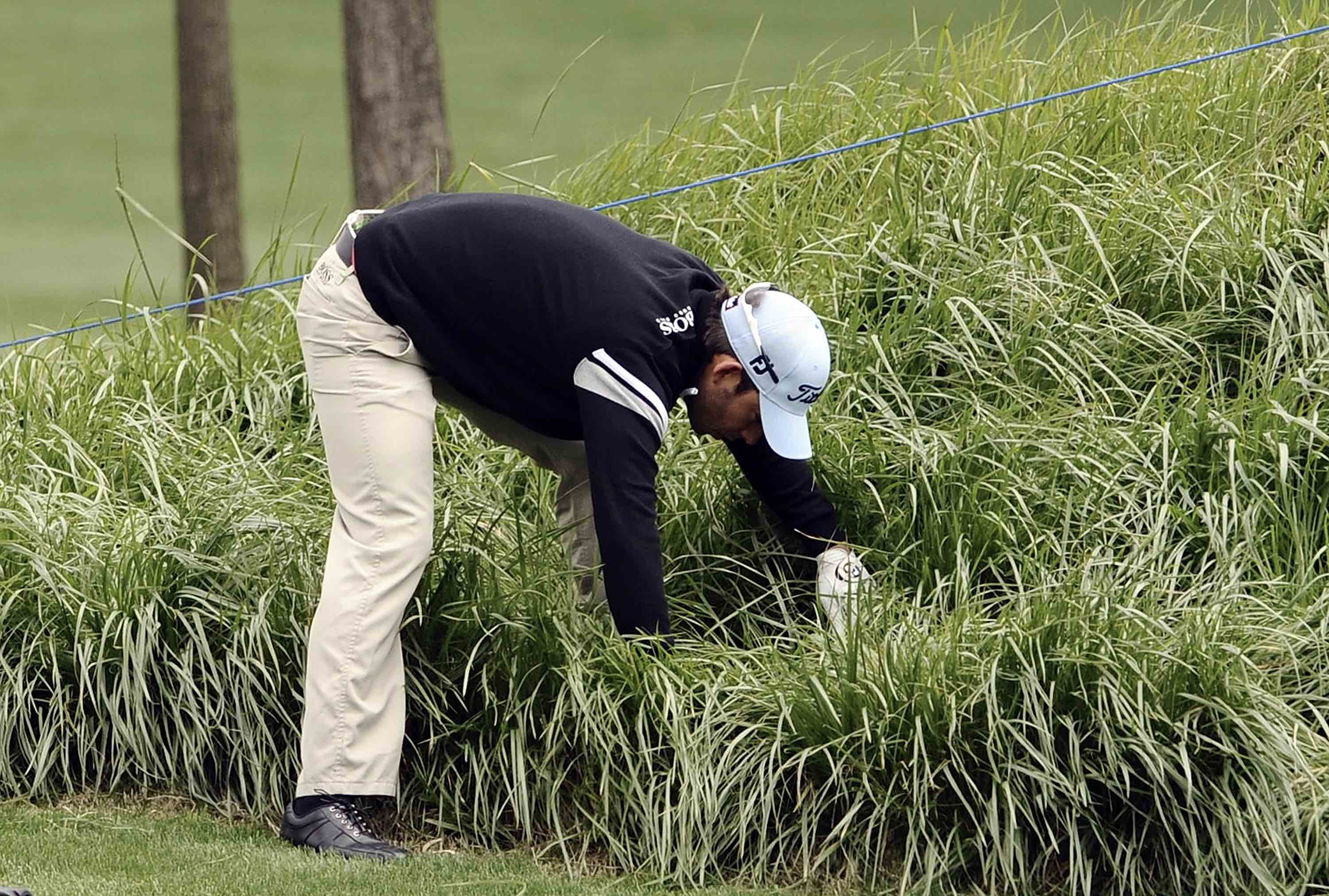 Max 3 minuter
Sen är bollen ”förlorad”

Slog du provisorisk boll ? Bra !Spela vidare på den (+ 1 plikt)
Annars - slå om från ”föregående plats” (+1 plikt)
https://youtu.be/AqfPM5NxI7Q
Föregående plats
Tee
Spelfältet, bunker, pliktområde
Green
På tee - du får pegga upp igen

På spelfältet, i bunker, eller i pliktområde - droppa inom en klubblängd

På green – placera bollen
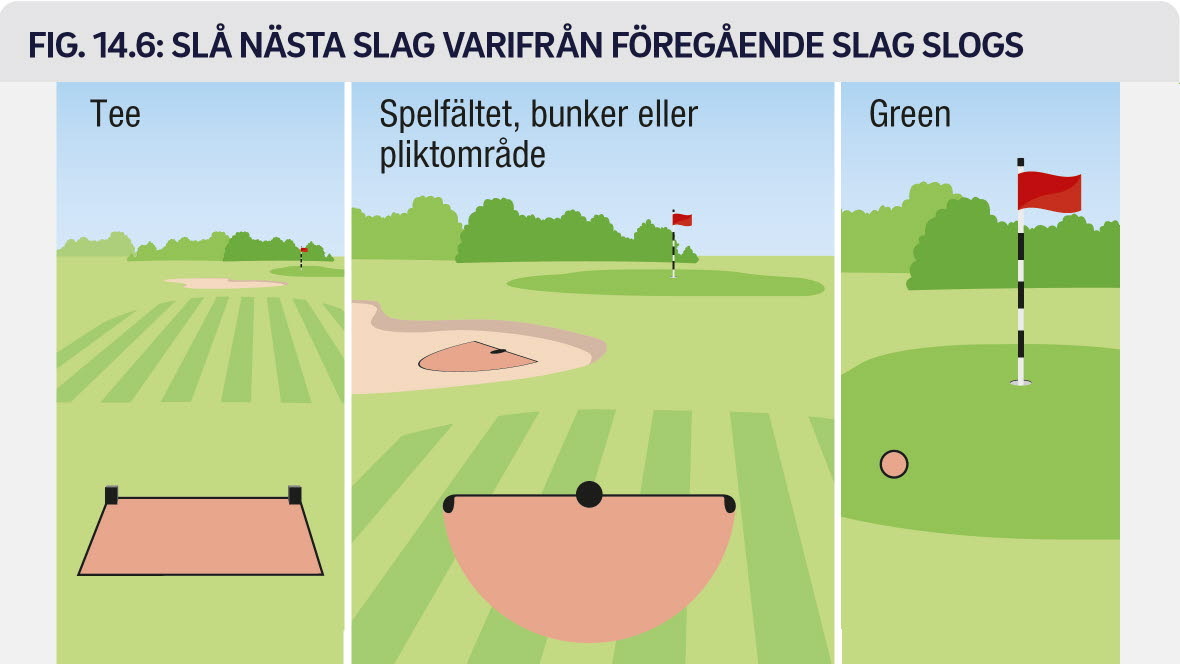 Förlorad boll – provisorisk boll satt i spel
Hur många slag har du slagit nu ?
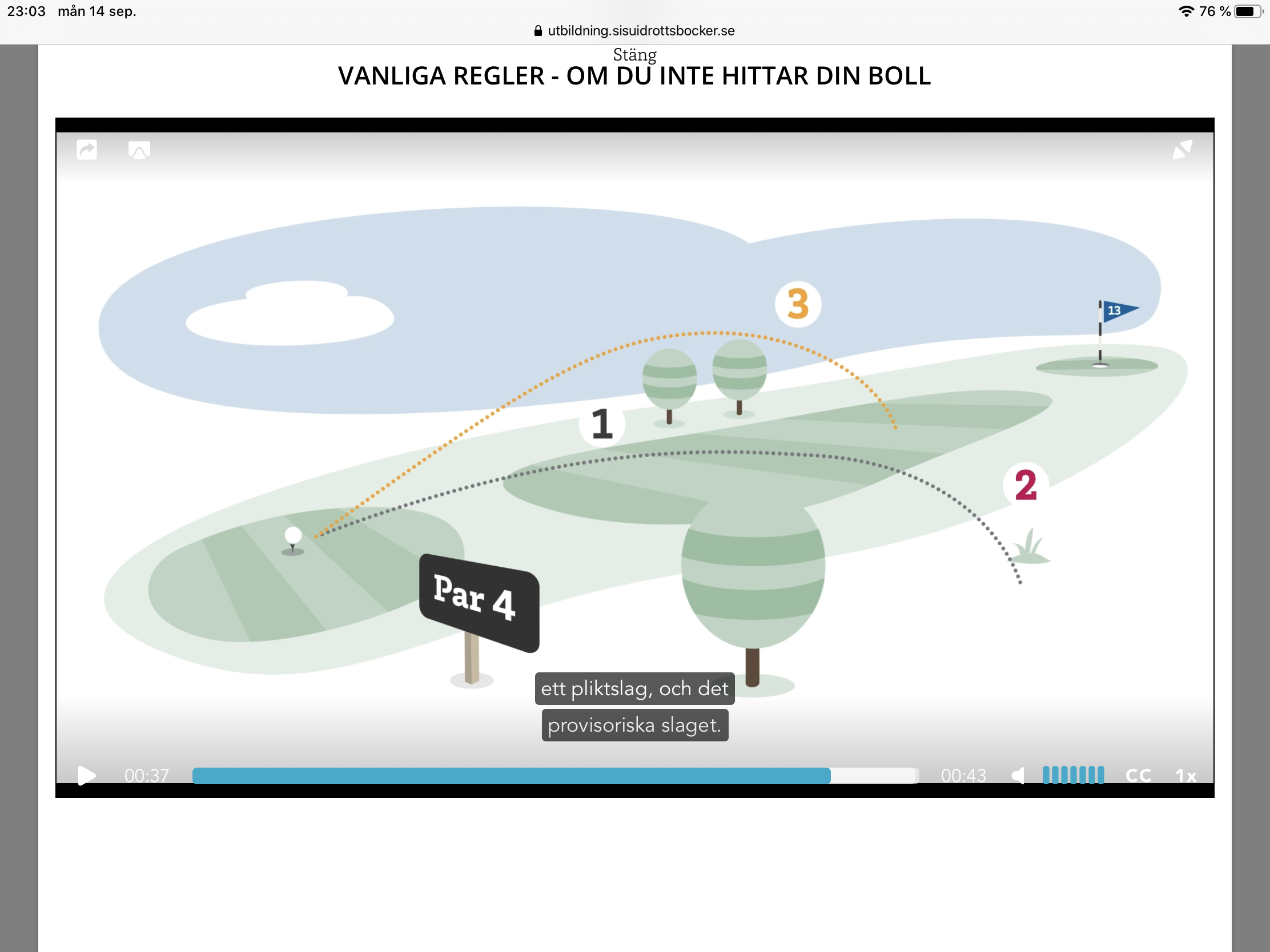 https://youtu.be/5euVBZxO6vM
Pluggad boll
Gäller hela spelfältet – dvs inte… tee, bunker, pliktområde, green
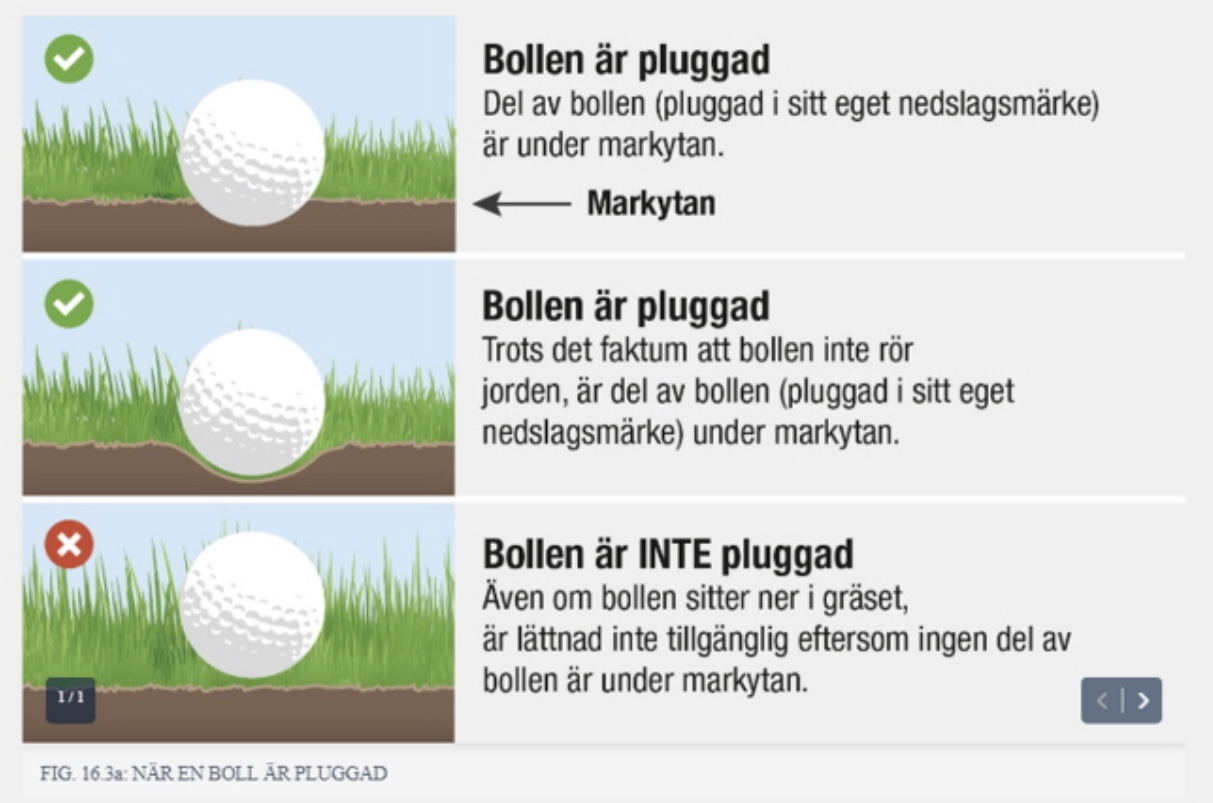 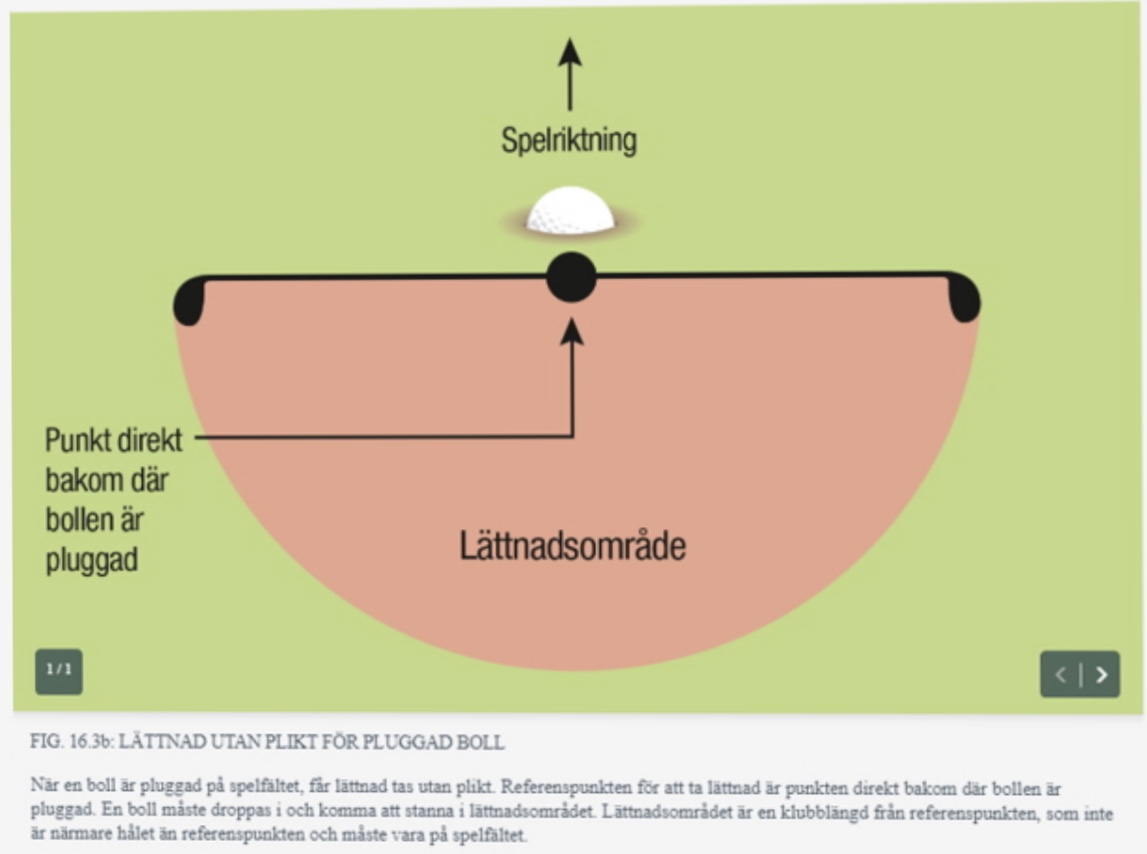 Droppa bollen i Lättnadsområdet- ingen plikt
https://youtu.be/5TNz4p9QVZY
Levande träd, grenar, växter, ..
Får ej böjas undan
Får ej brytas av
Får ej ”slås bort” med övningssvingar

...med syfte att förbättra bollens läge, din stans eller spellinjen
Boll oavsiktligt....
… träffad vid t ex övningssving
 Återplacera - 1 plikt

… rubbad t ex genom att ”grunda” klubban
 Återplacera - 1 plikt
”Utomståendes” inverkan på bollen
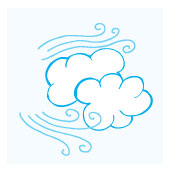 Vindpust, etc - är inget ”utomstående” - det är en naturkraft
spela bollen som den ligger
utan plikt
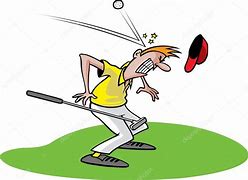 Bollen träffar något utomstående
... spelas som den ligger


Bollen rubbas av något utomstående
... återplacera - utan plikt
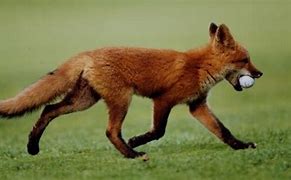 https://youtu.be/sLlSED4PxKA
Lösa naturföremål
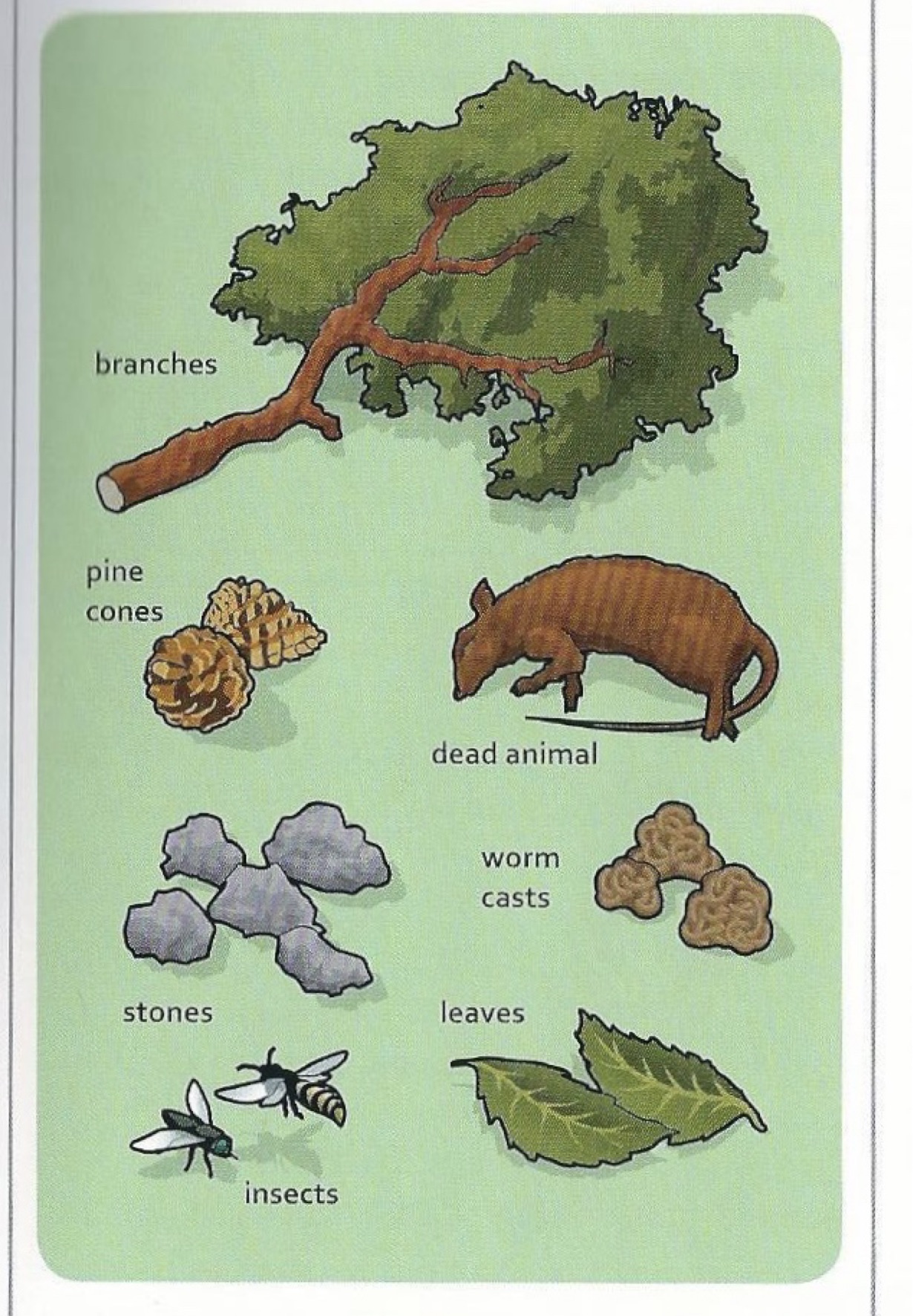 Ej levande
Får tas bort
Men om bollen rubbas…
1 slags plikt och sen återplacering

Sand och lös jord får bara tas bort på green
Tillverkat föremål 
- flyttbart
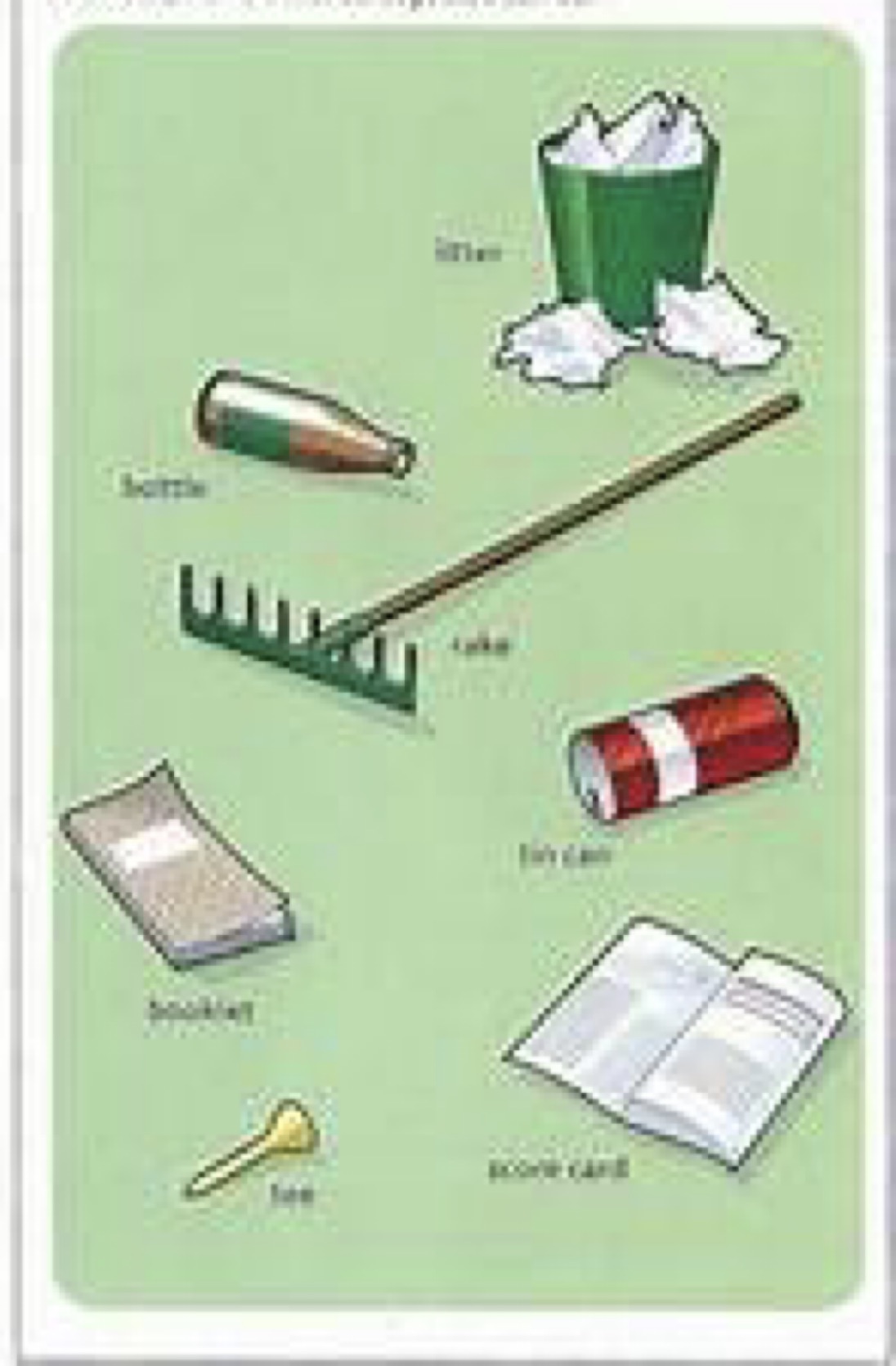 Får tas bort
Och/eller lättnad utan plikt
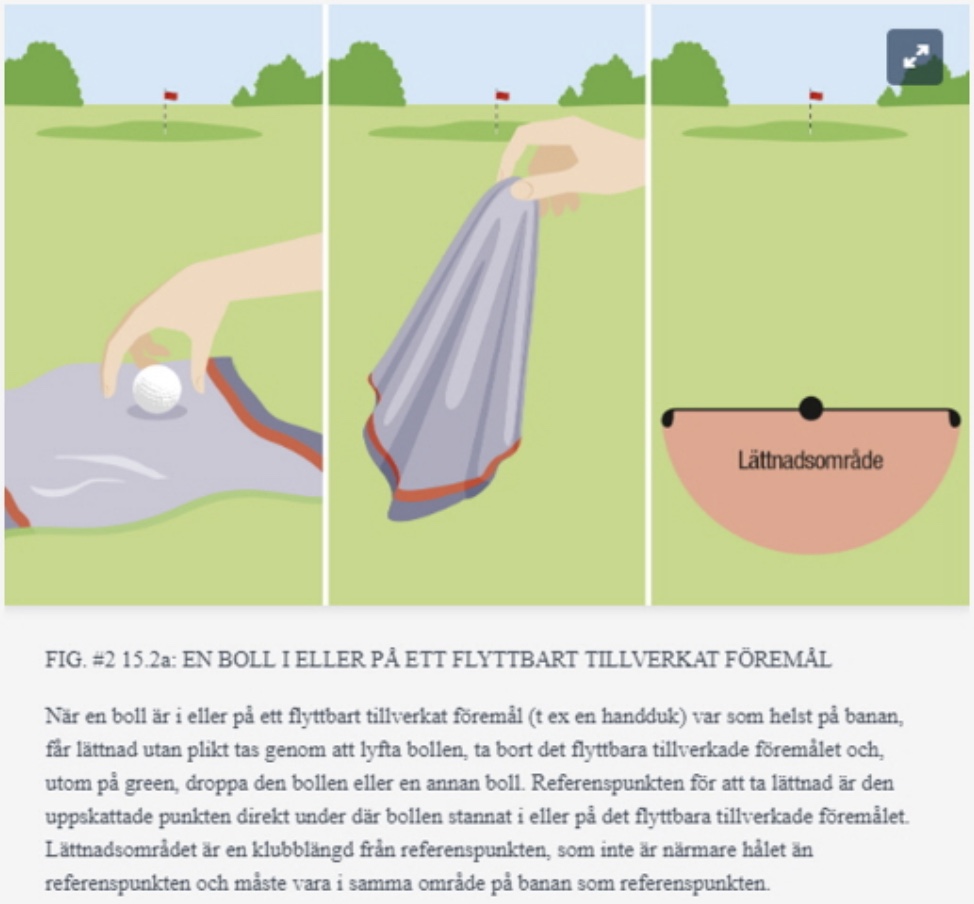 https://youtu.be/Z2NDa3IktdU
Tillverkat föremål
Om bollen rubbas
Ingen plikt, men bollen måste återplaceras
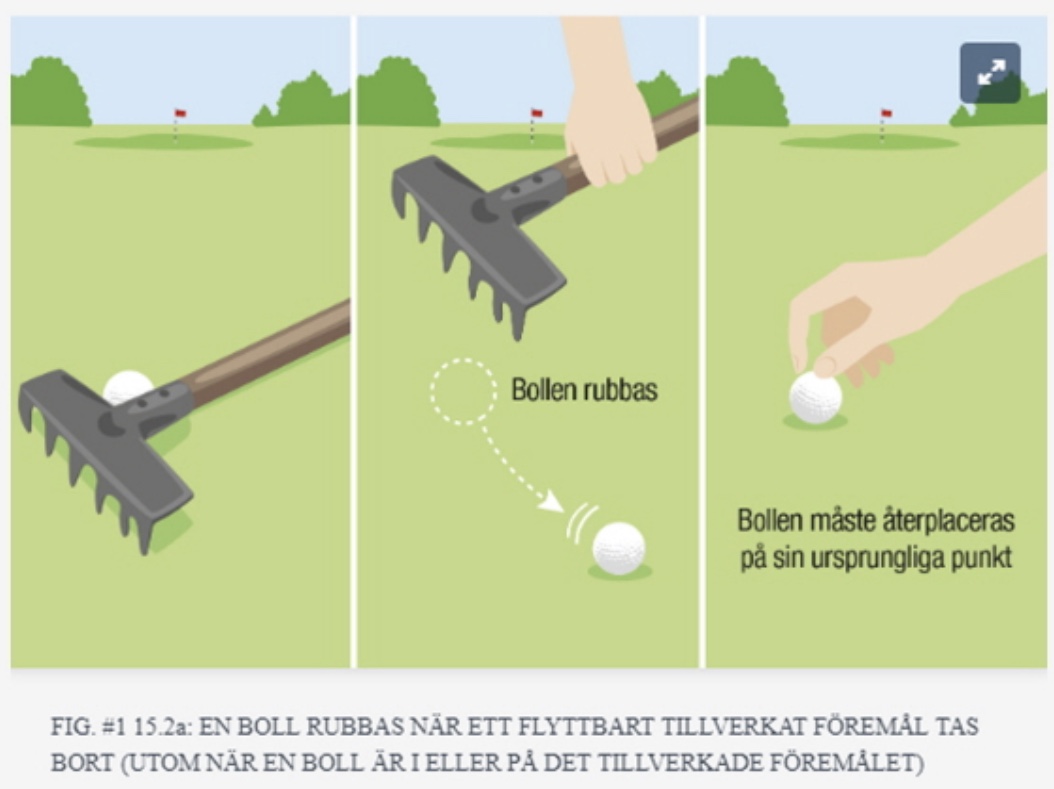 Tillverkat föremål - oflyttbart
Räknas som ”onormalt banförhållande”
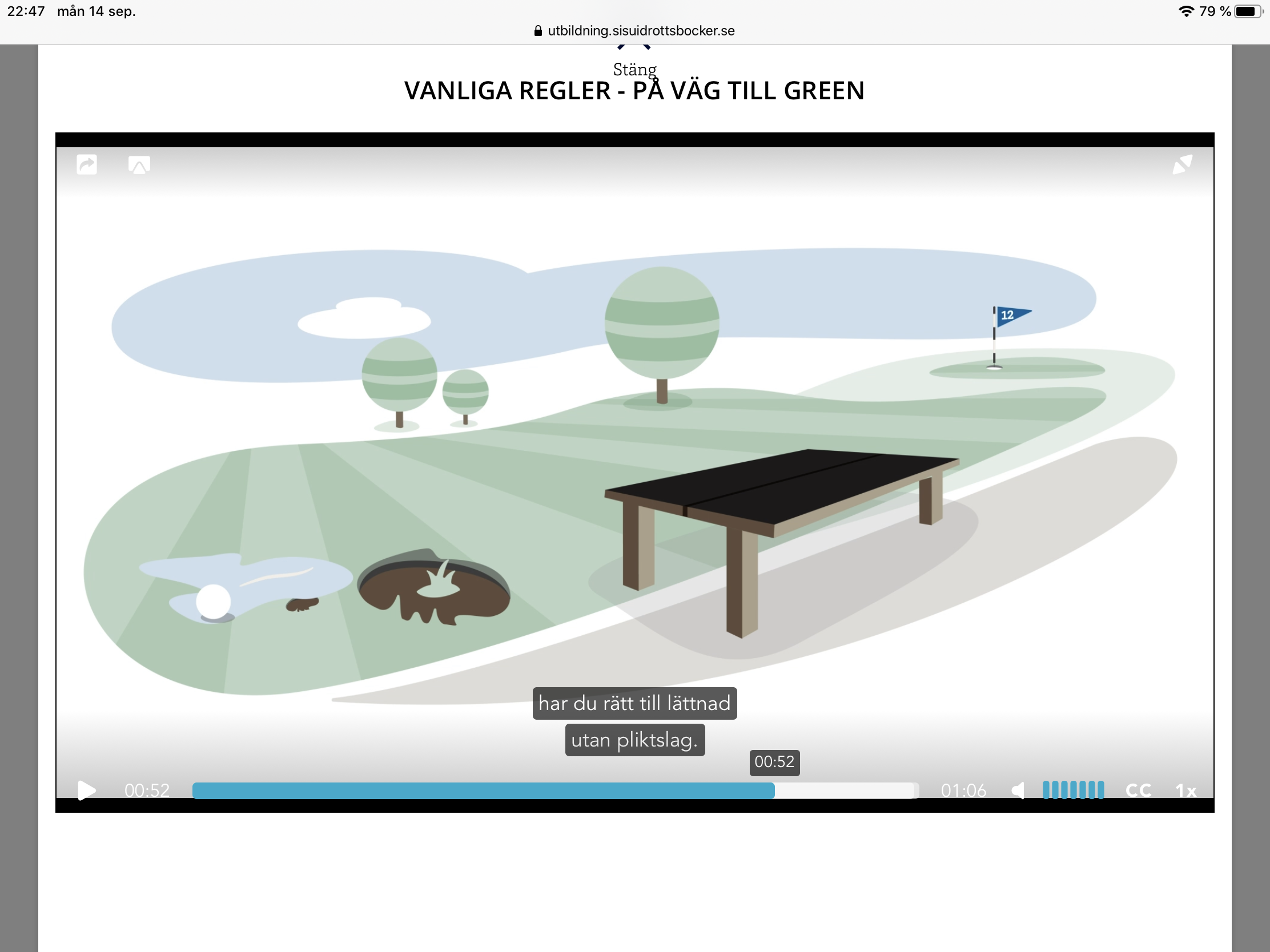 T ex en fastsatt parkbänk, en kiosk eller en väg
Lättnad utan plikt – från ”närmaste plats”
Onormala banförhållanden
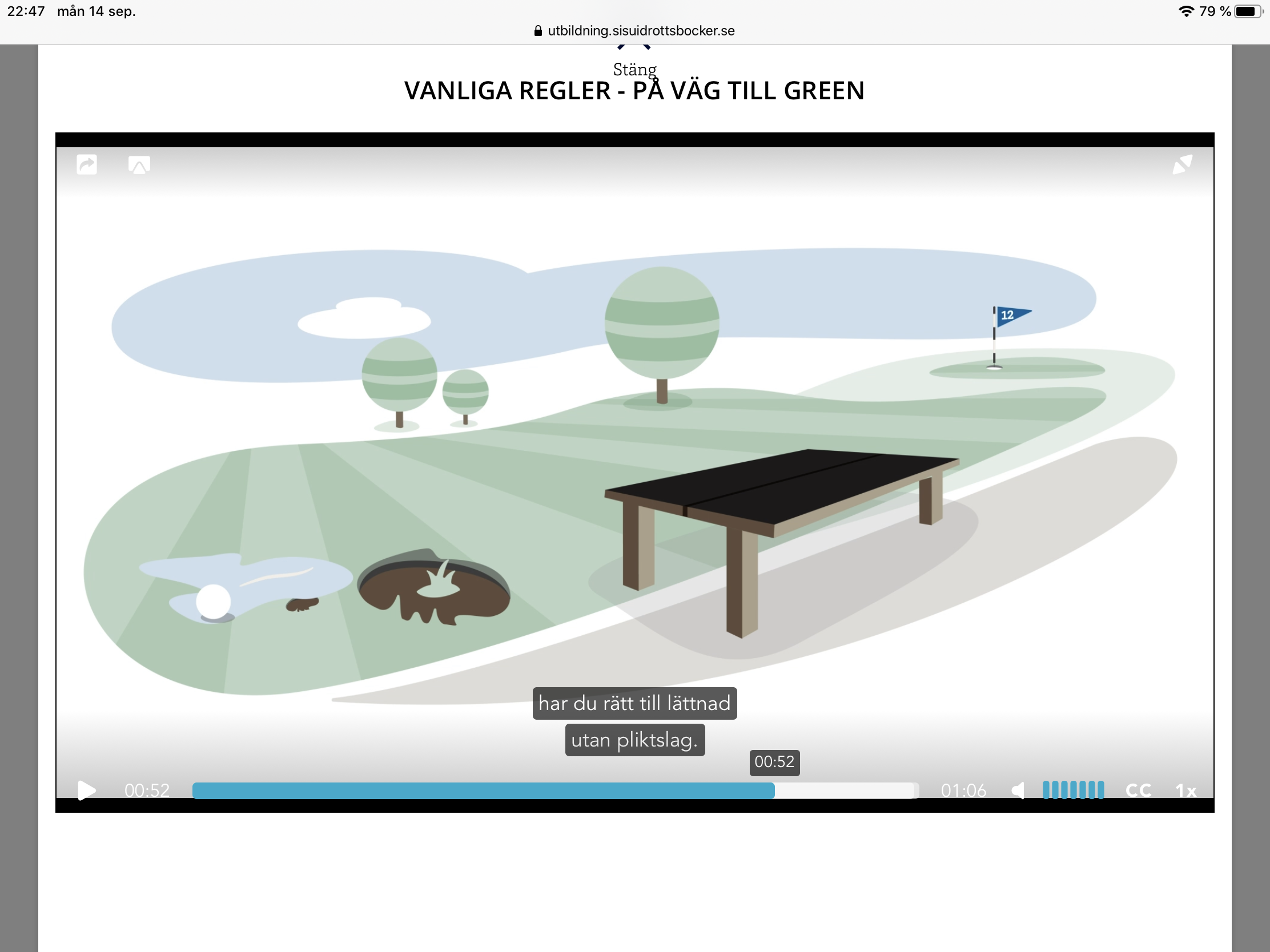 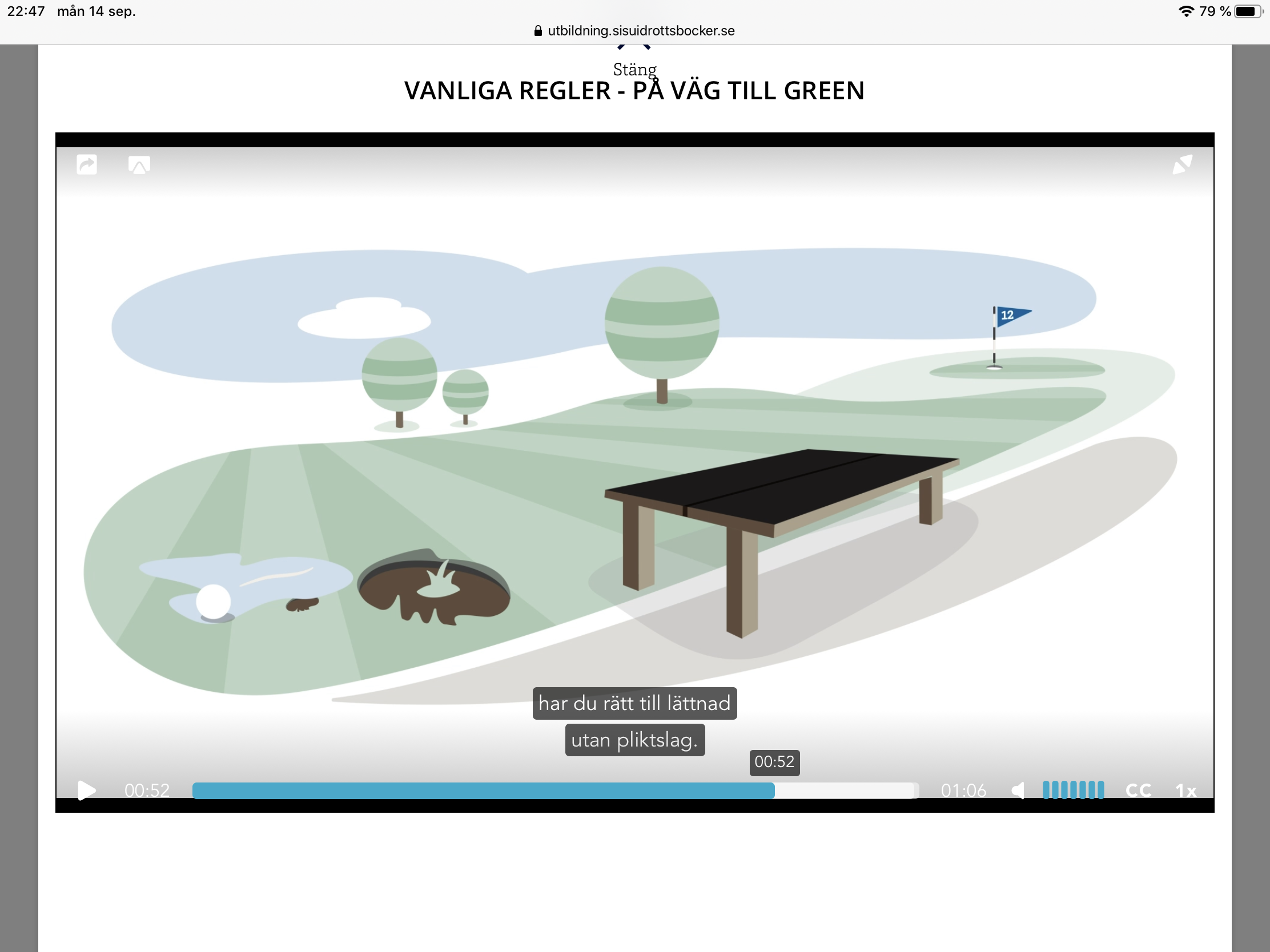 Tillverkat oflyttbart föremål

Tillfälligt vatten
Mark under arbete
Hål grävt av djur

Lättnad utan plikt – från ”närmaste plats”
”Föremål”
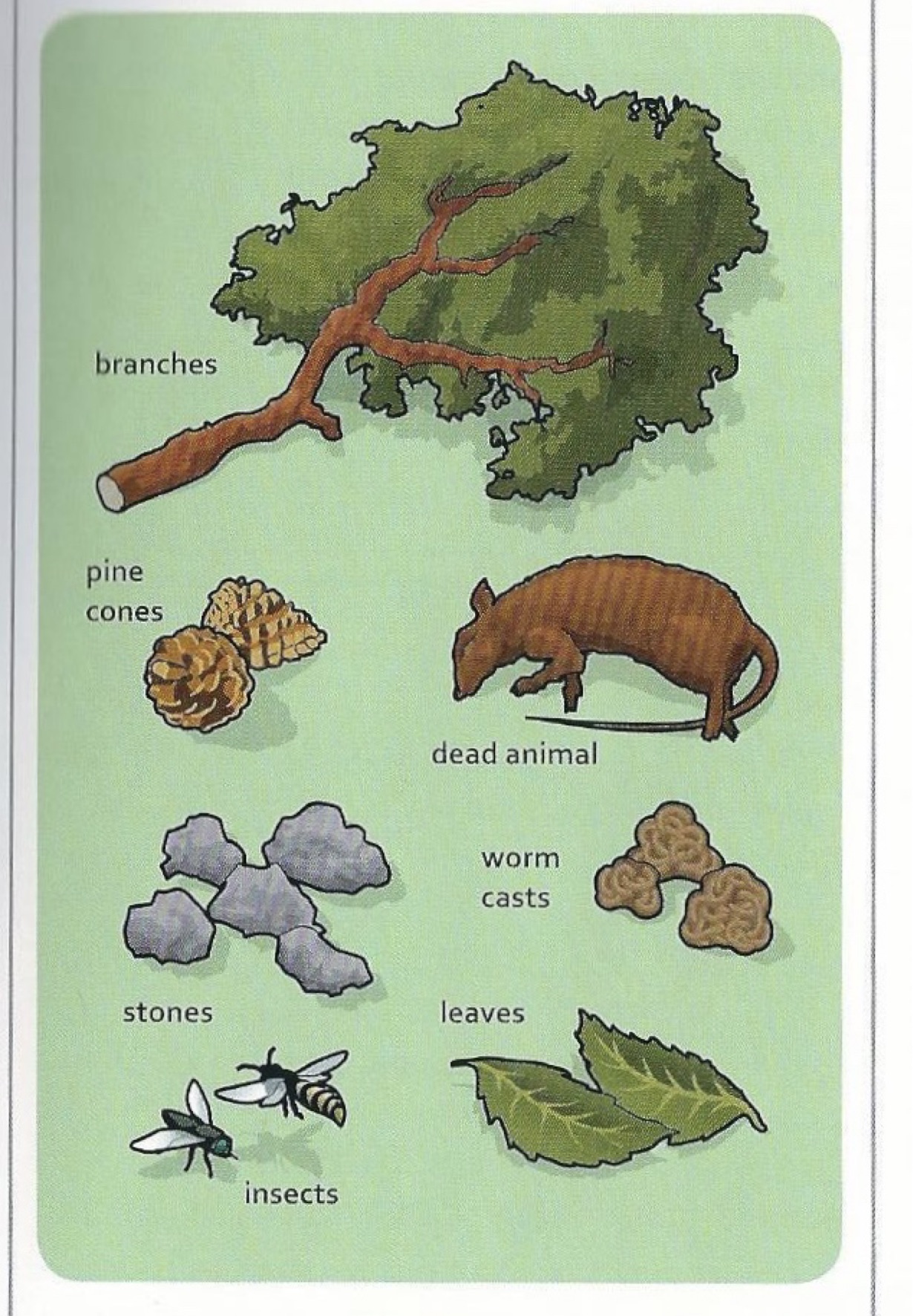 Lösa natur-föremål
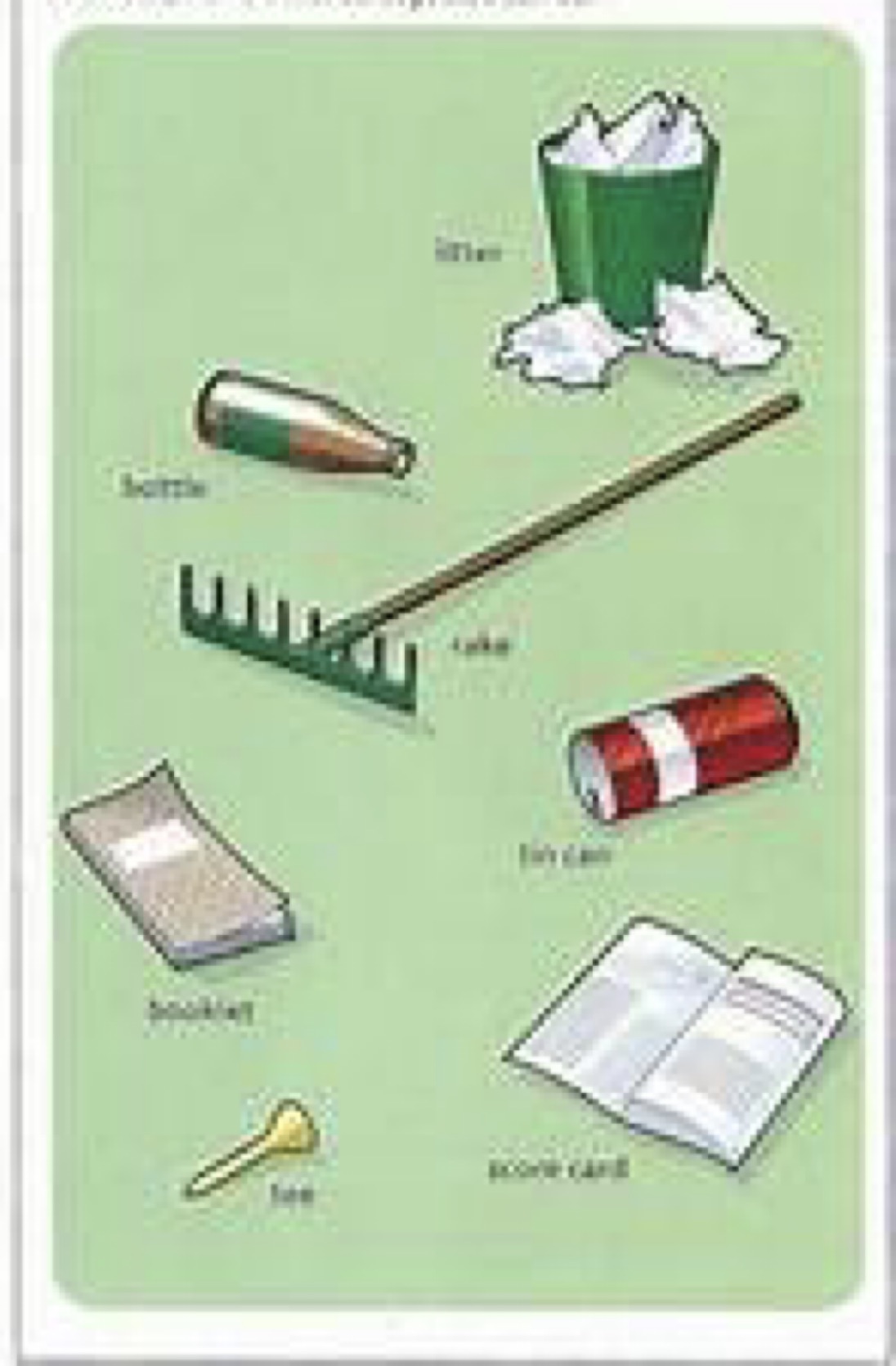 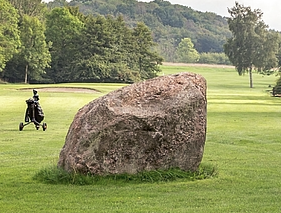 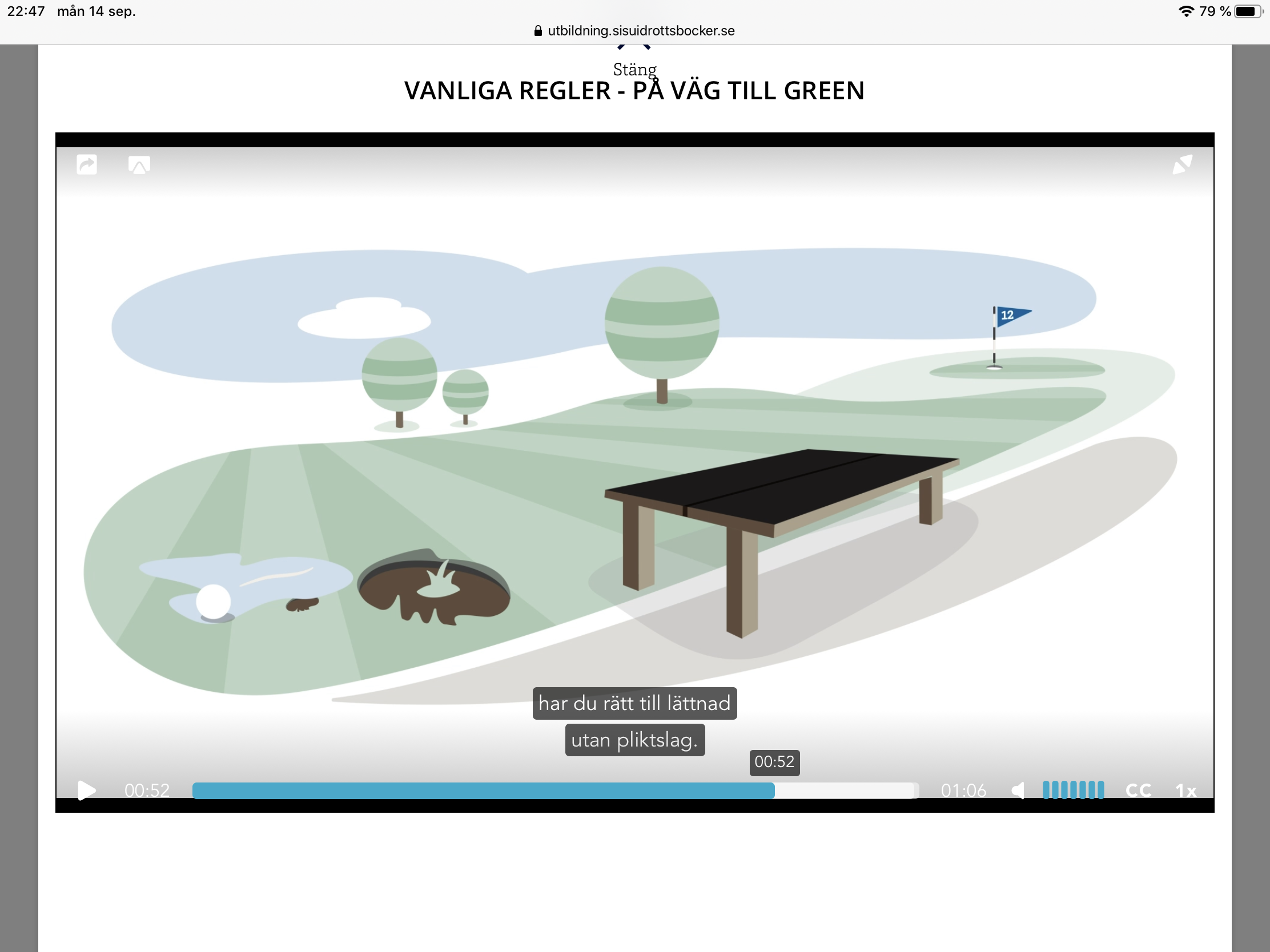 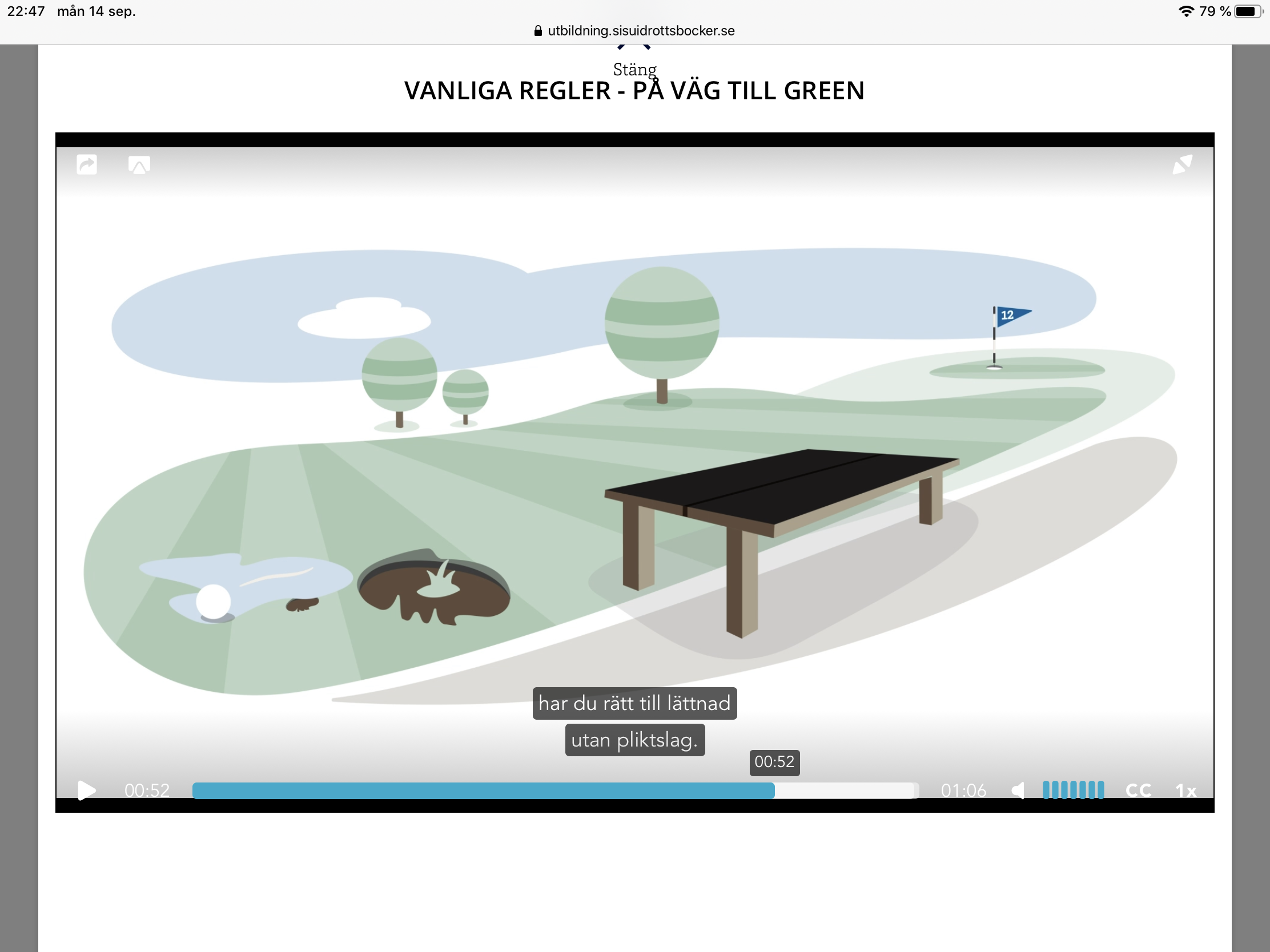 Flytta undan, …eller Lättnad utan plikt (närmsta plats)
https://youtu.be/VgeZOAW1A-c
Flytta undan
Spela bollen som den ligger, ….eller bestäm den som ospelbar
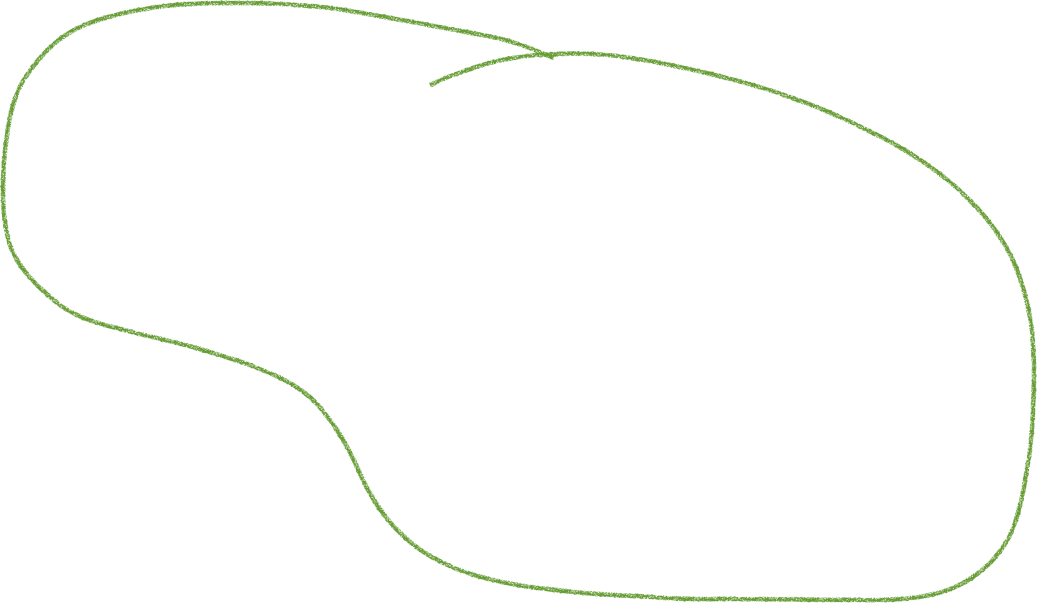 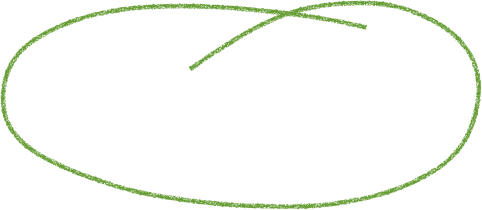 ”Föremål”
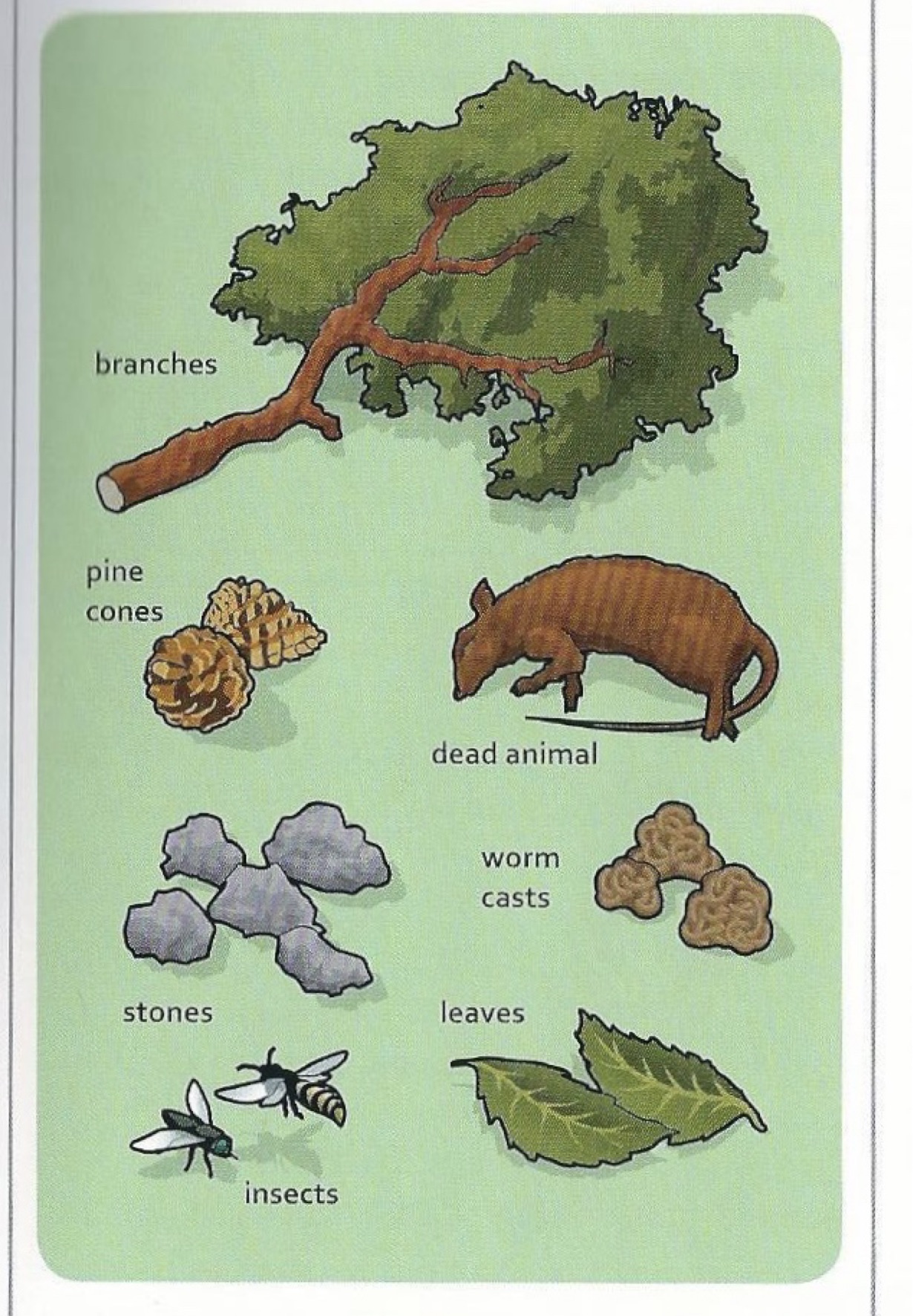 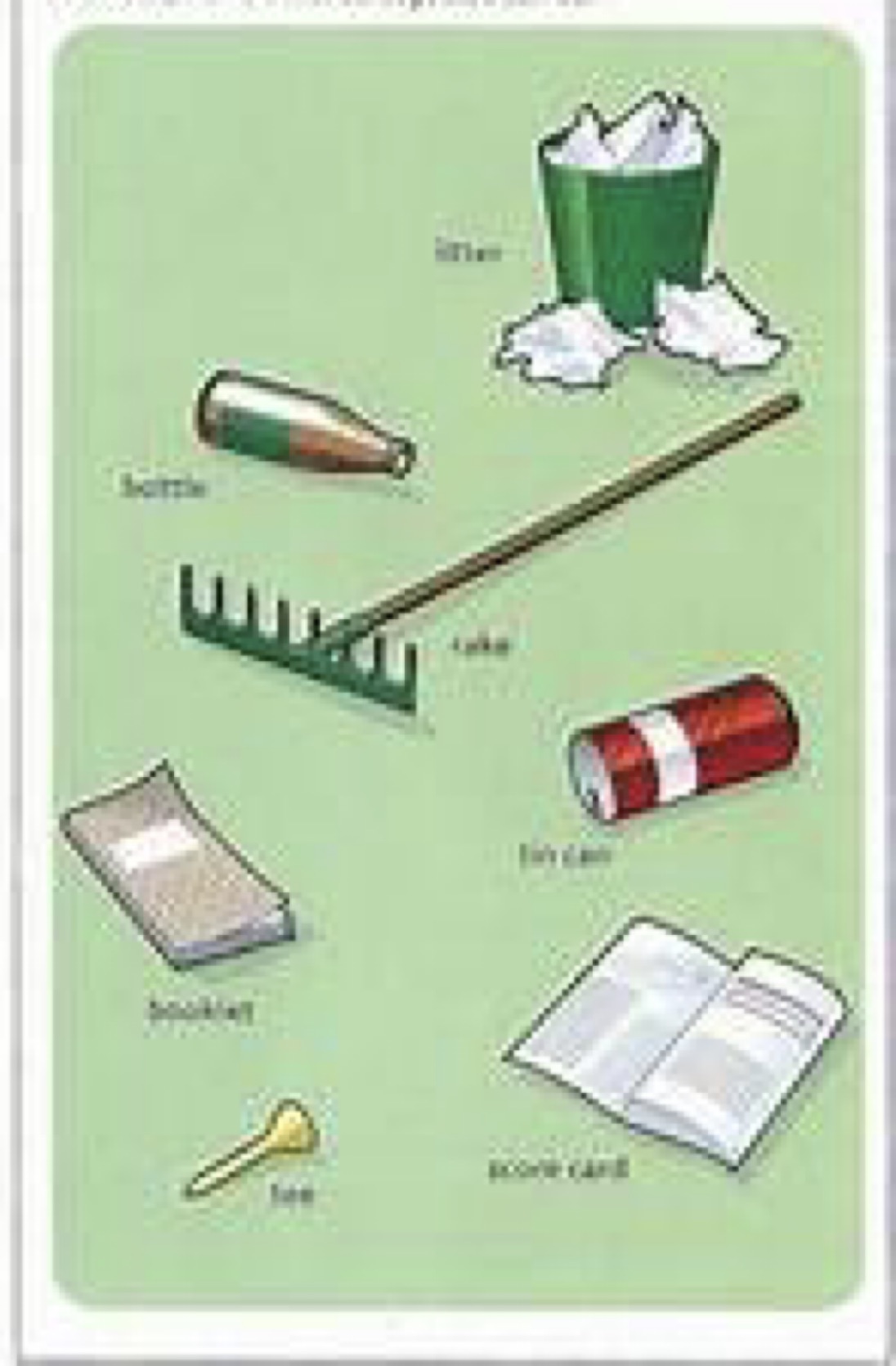 Lösa natur-föremål
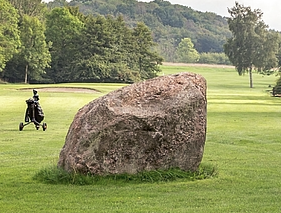 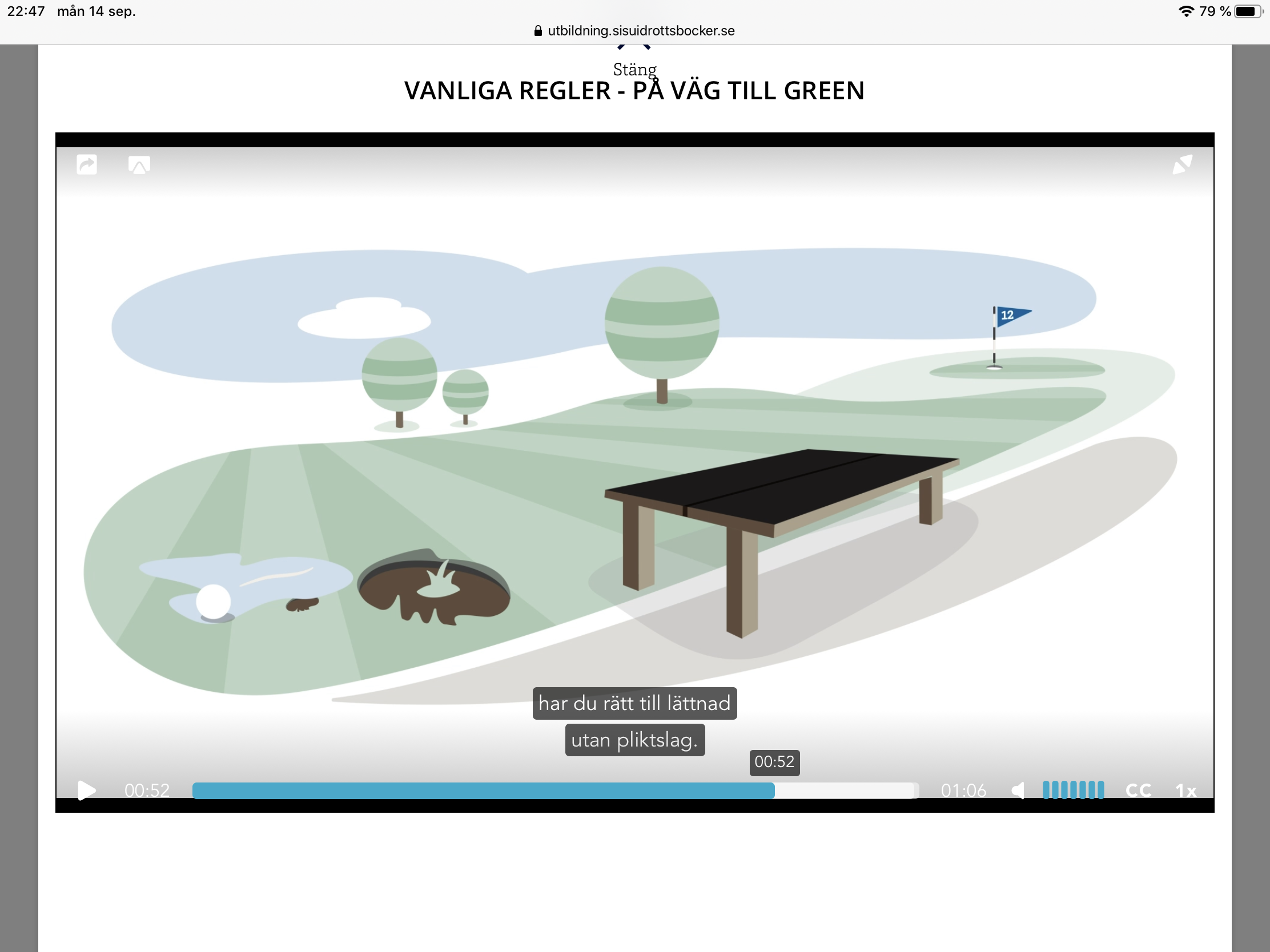 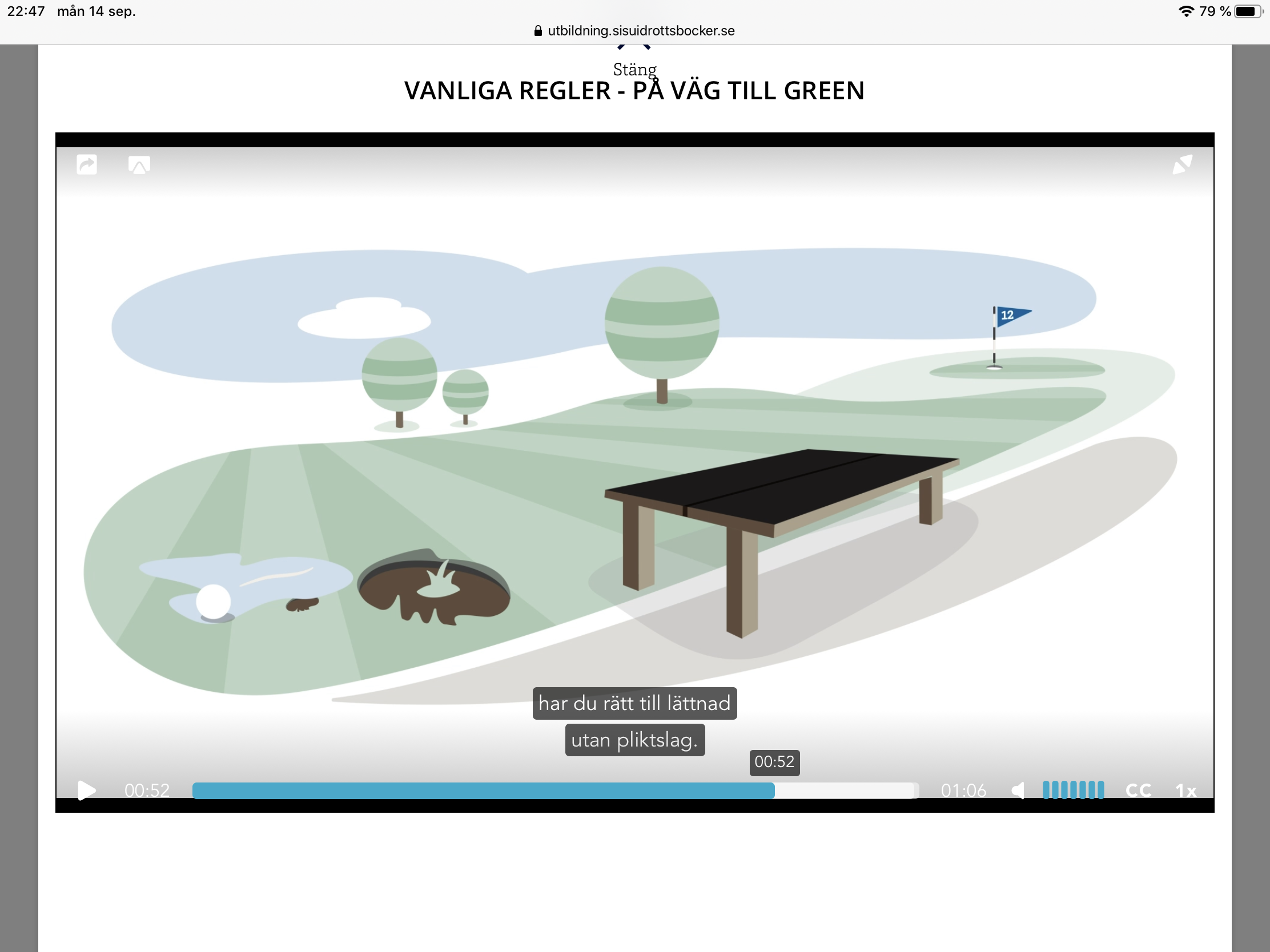 Lättnad utan plikt – från ”närmaste plats”
Om bollen ligger där, eller din sving eller stans störs
-> Ta närmsta väg ut från hindret-> Ej närmare hål-> Utgå från bollens läge !
I detta exempel visas ”fel” green, men samma gäller för onormala banförhållanden;- tillfälligt vatten- mark under arbete- hål grävt av djur 
…och för oflyttbara tillverkade föremål, t ex;- fast parkbänk, hus (t ex kiosk), väg, skylt
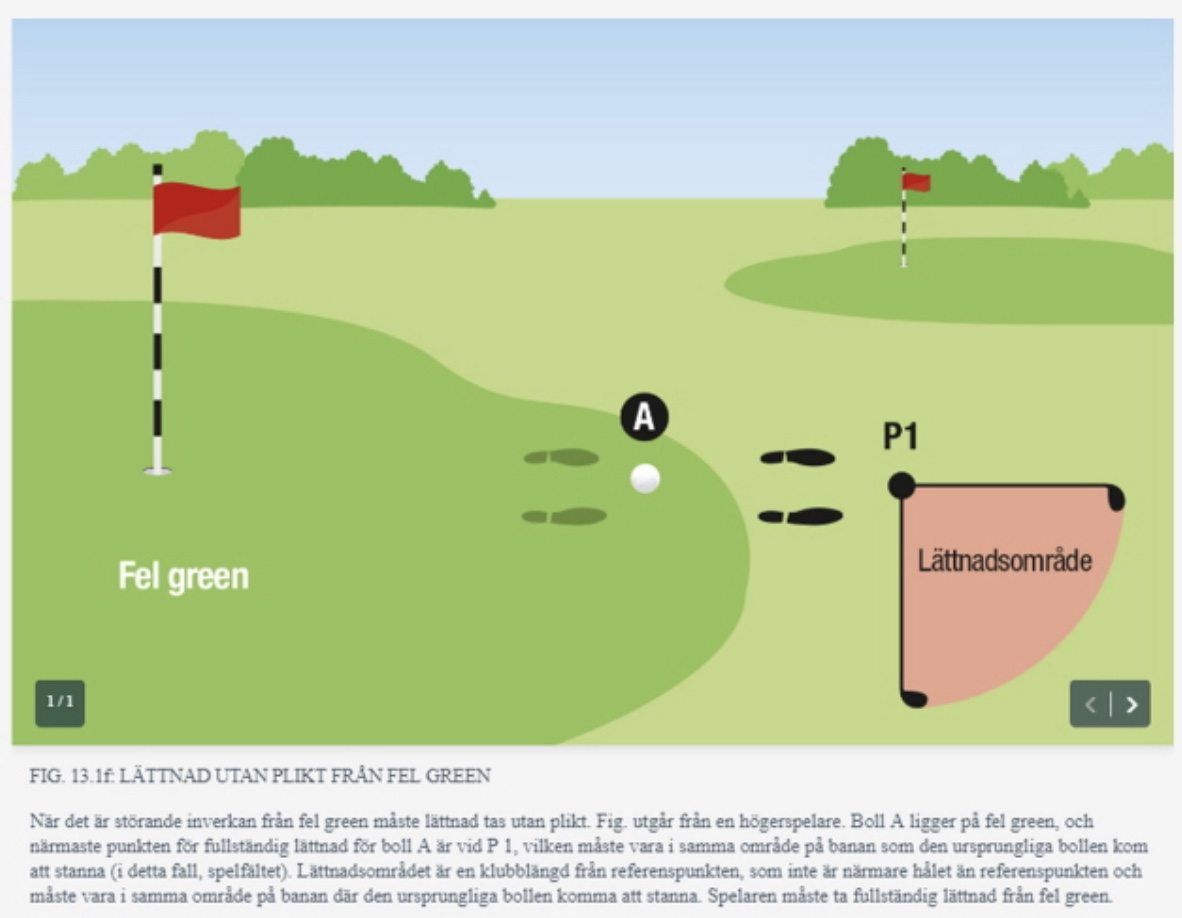 https://youtu.be/rYkohj6aysA
https://youtu.be/ZNVWFNzXkZk
Ospelbar boll (på spelfältet)
Du bestämmer själv !

Tre alternativ:
Föregående plats
Flagg-linjen 
Sidled (2 klubblängder)
1 slag plikt
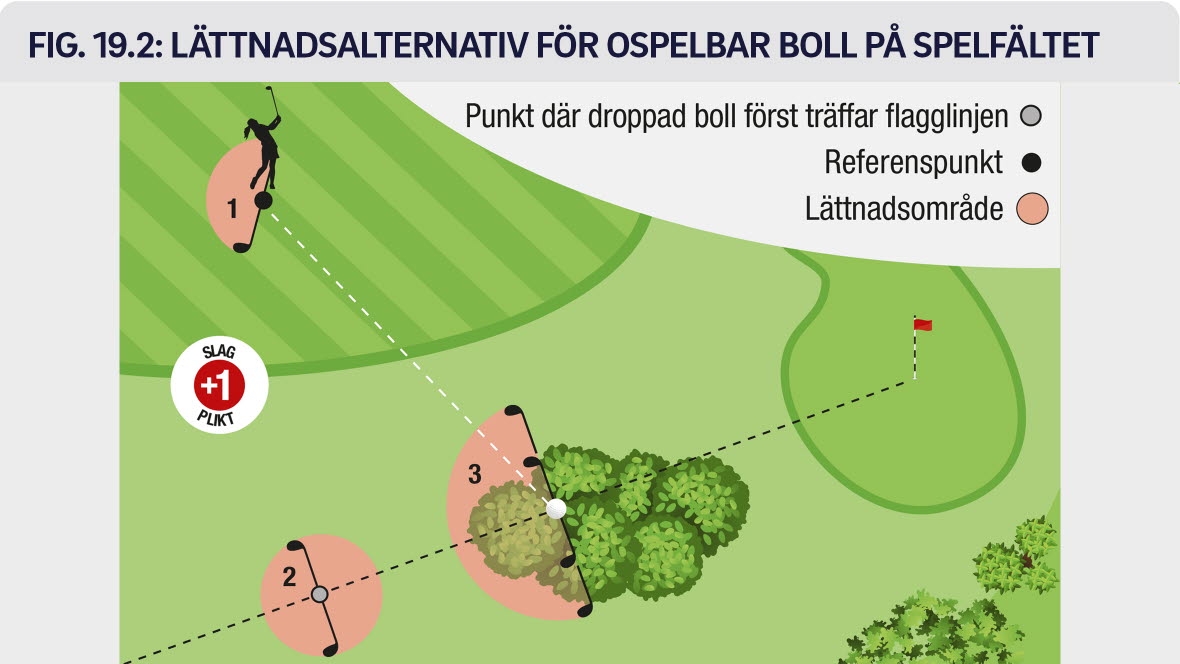 https://youtu.be/Y1Hmn5WHBYg
Bunker
När är bollen i bunkern ?
När bollen ligger på sanden

…eller ligger på ett föremål som ligger på sanden, och som är innanför bunkerns gräns
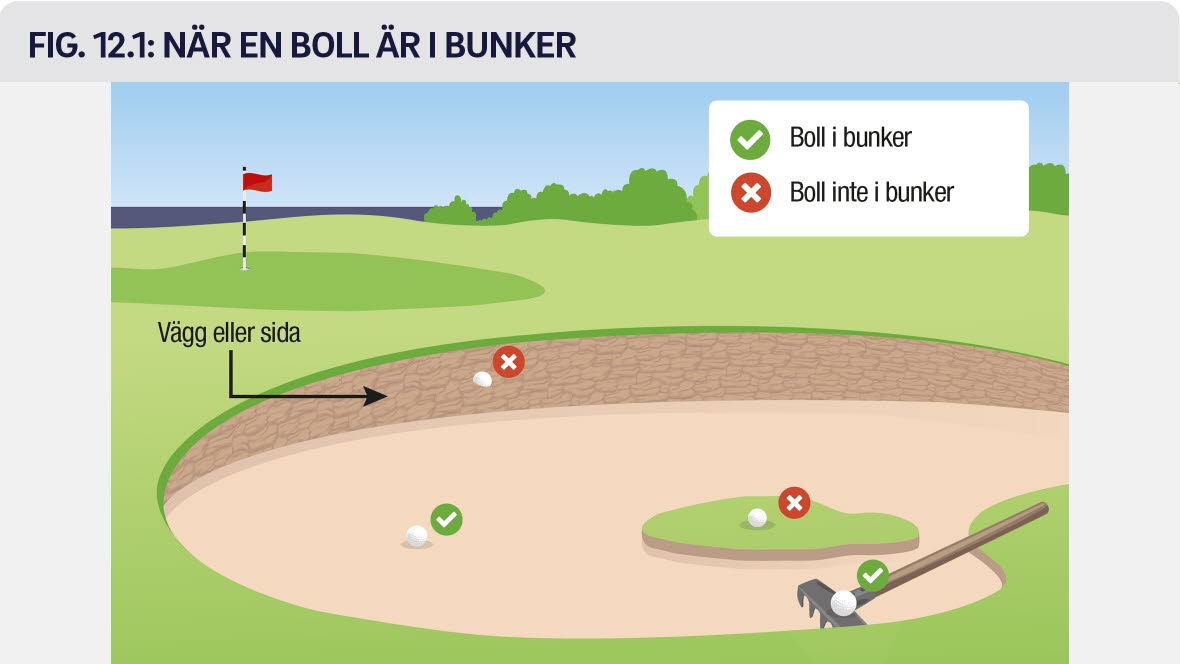 Bunker
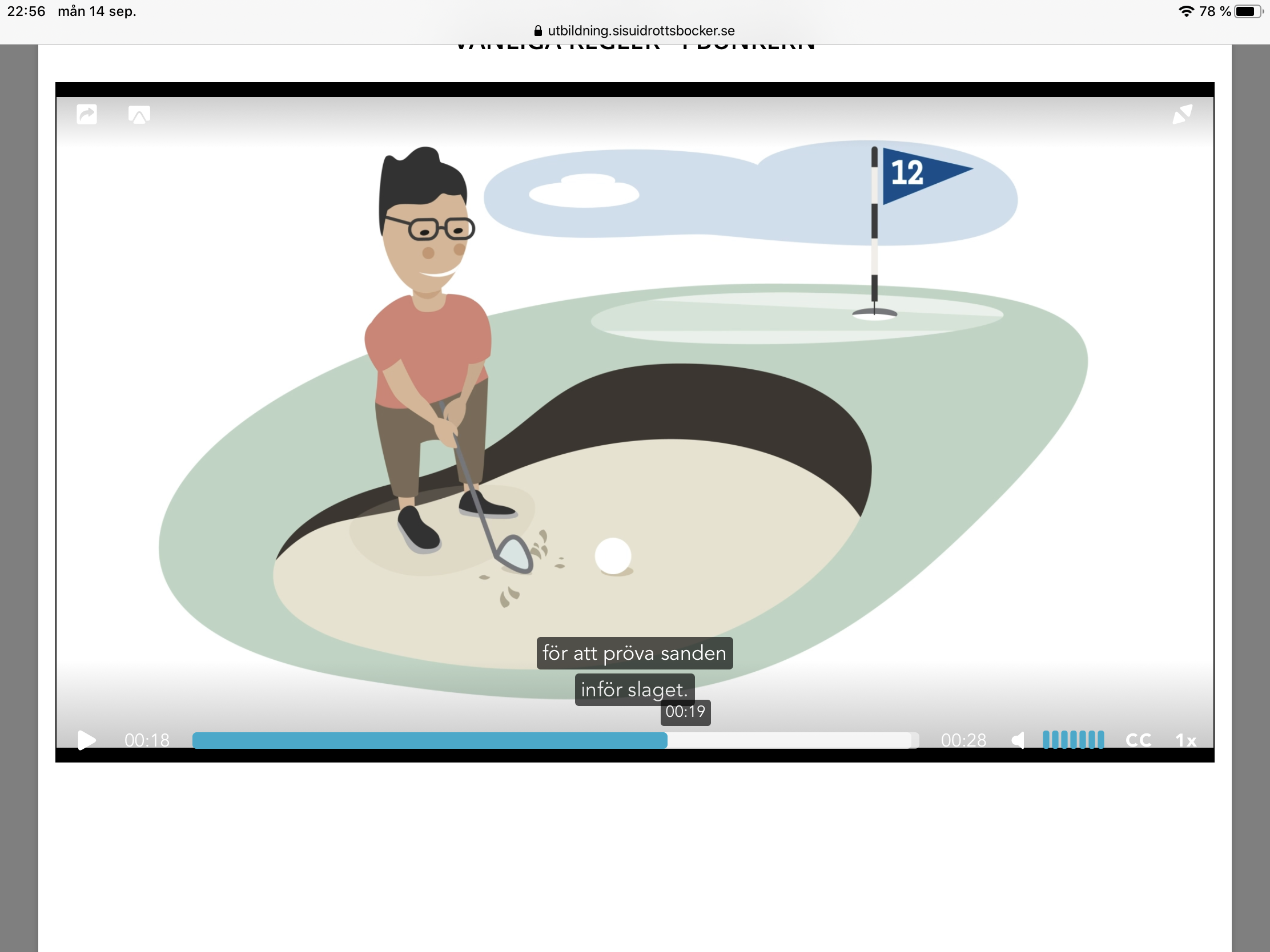 Du får ta bort lösa naturföremål

Du får ej röra sanden med klubban (innan du slår)
https://youtu.be/ftUHa7lQWZY
https://youtu.be/S-ptRRaKHUs
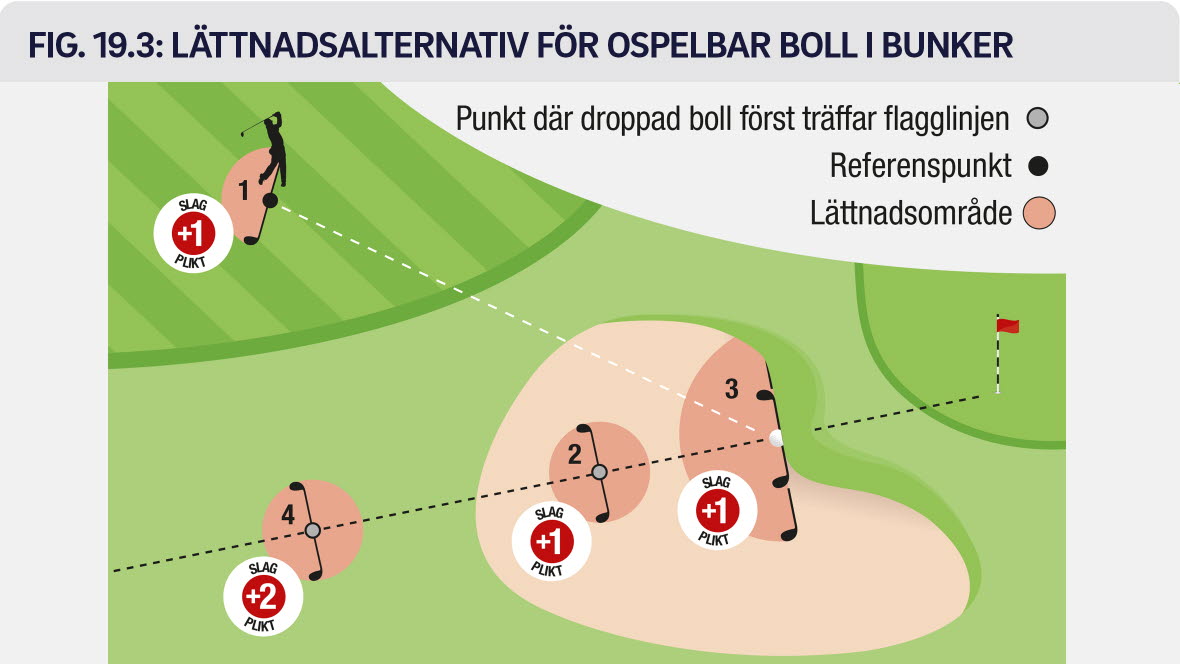 Ospelbar boll i bunker
Som på fairway - du bestämmer om bollen är ospelbar
Samma tre alternativ som på fairway.....
… men alternativ 2 och 3  måste vara i bunkern
Alla med 1 slag plikt
https://youtu.be/9iXogGUYwy8
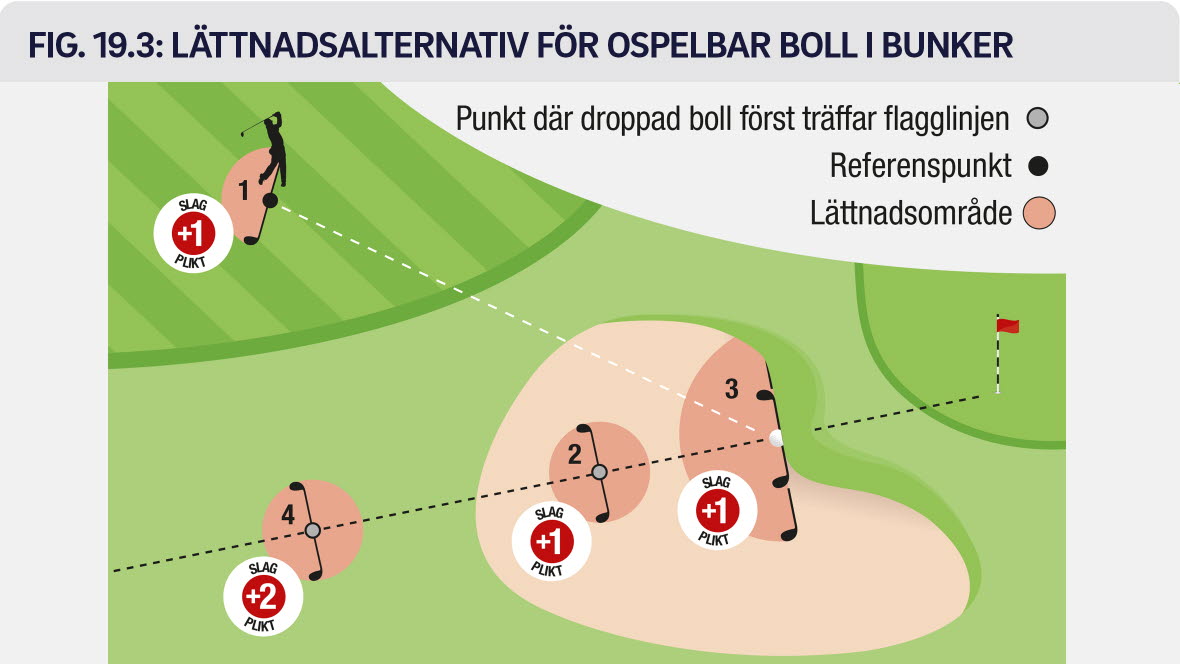 Ospelbar boll i bunker
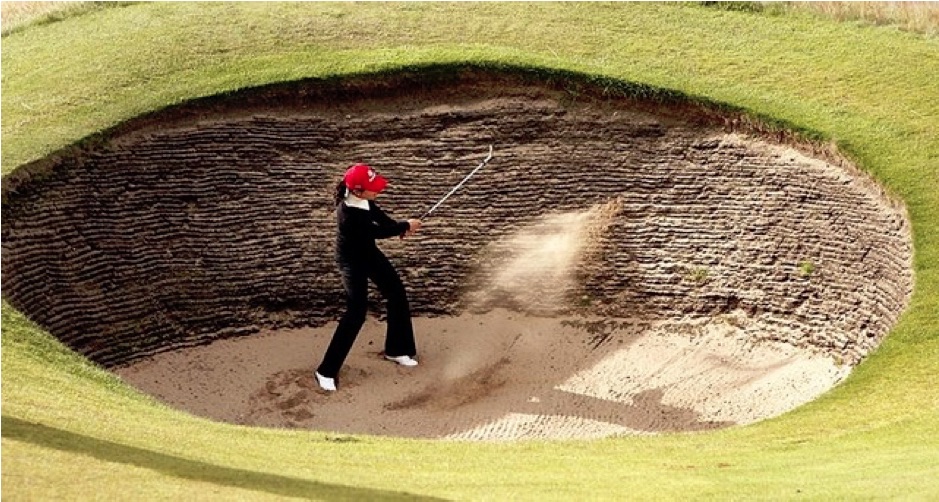 ”Nödutgång” - ett fjärde alternativ...!
Flagglinjen utanför bunkern
...med 2 slag plikt
Gult pliktområde
”Mitt i fairway”
https://youtu.be/IQvBbVWDIEQ
Spela bollen som den ligger eller Ta lättnad – med 1 slag plikt

Alternativ för lättnad:
Föregående plats
Flagglinjen
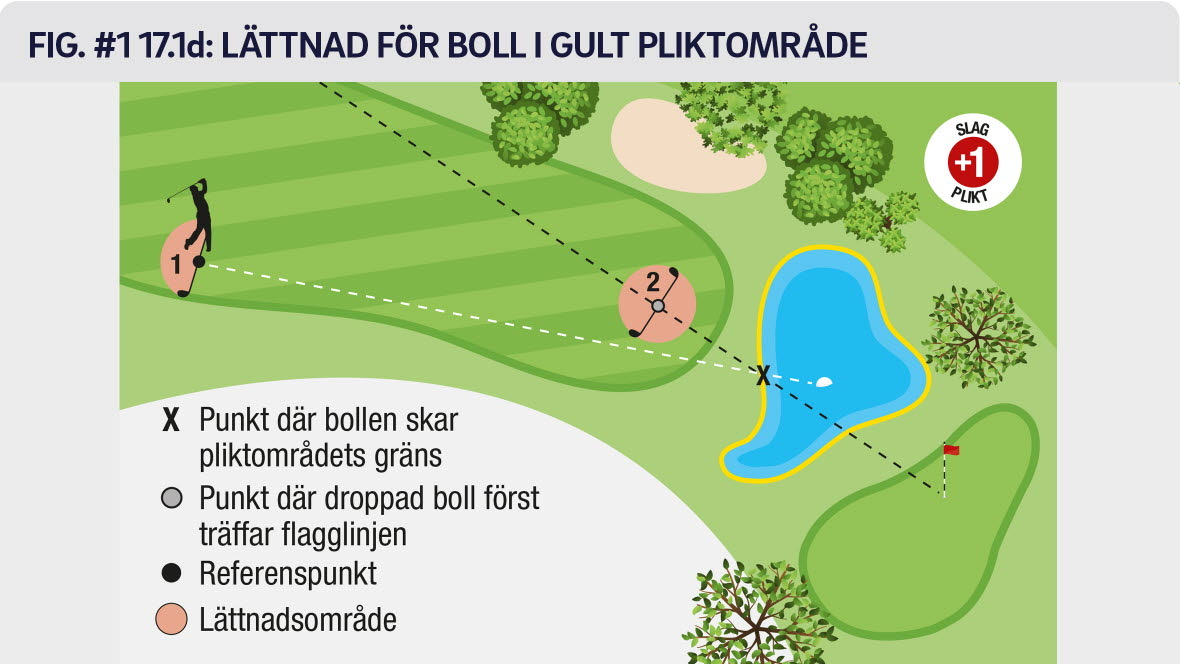 https://youtu.be/L3u2ARnrGBI
Rött pliktområde
”Vid sidan av fairway”
https://youtu.be/IQvBbVWDIEQ
Spela bollen som den ligger eller Ta lättnad - med 1 slag plikt

Alternativ för lättnad:
Föregående plats
Flagglinjen
Sidled (2 klubblängder)
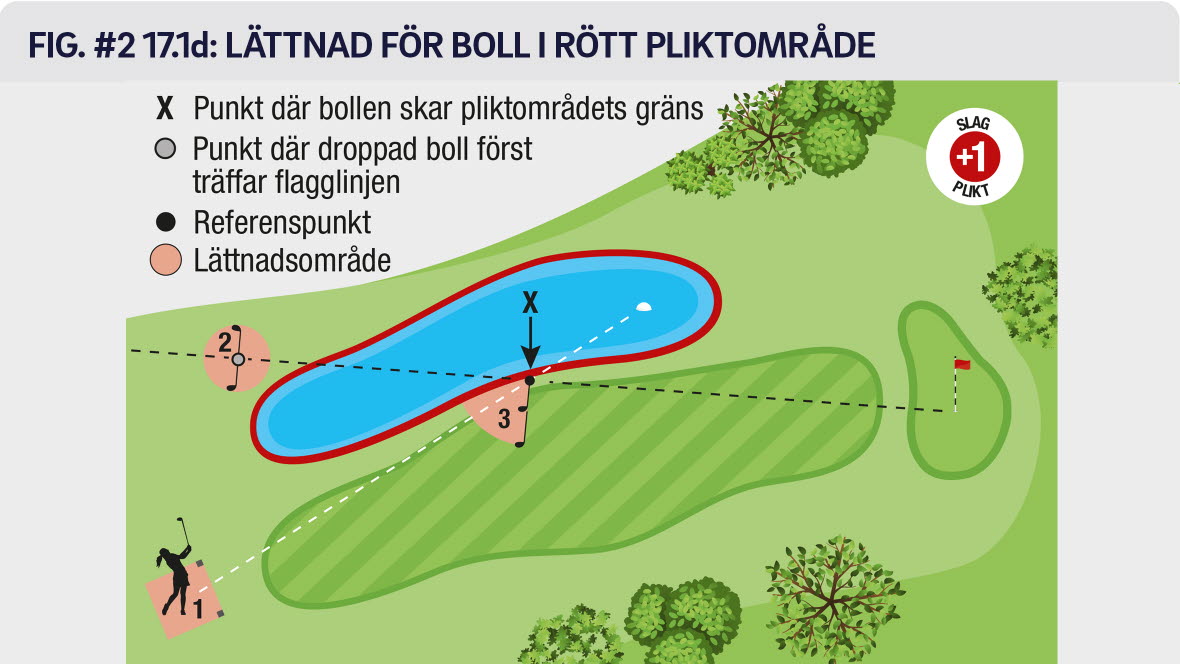 https://youtu.be/L3u2ARnrGBI
Out of Bounds – 
banans yttre gräns
Out of Bounds
Alternativ för lättnad:
Föregående plats

1 slag plikt
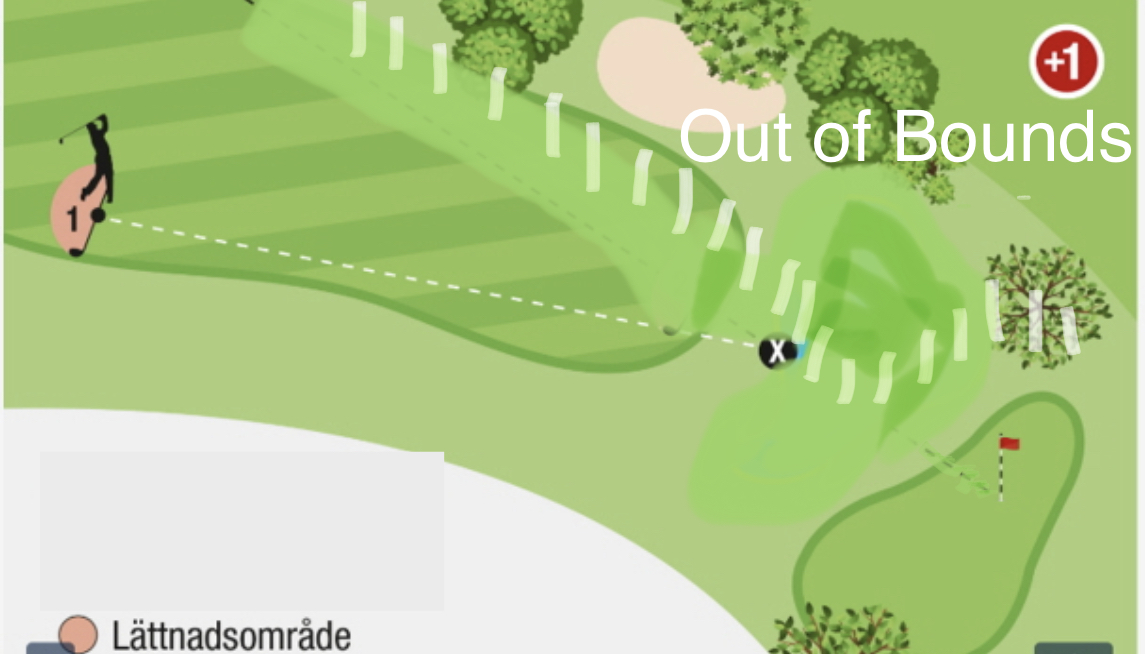 Green och områden runt green
Visa på bilden var följande är:
Ruff

Semi-ruff

Fairway

Bunker

Foregreen

Green

Flagga 

Hål 🕳
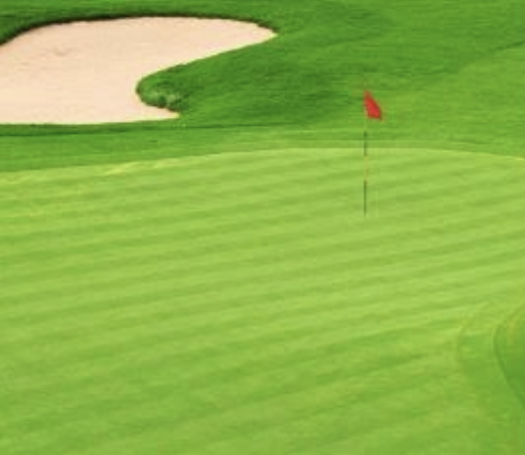 Tips:Det är lättast att börja nerifrån
Green - vad man får göra
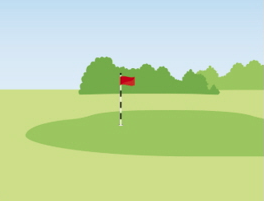 På green får du
markera och lyfta bollen - och rengöra den


Alla ”föremål” får tas bort
om bollen rubbas, återplacera bollen (utan plikt)
https://youtu.be/Cs8__I6lOC0
Green - vad man får göra
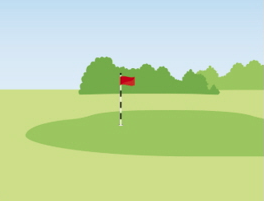 Om bollen rubbas när man markerar den, eller efter den varit markerad
återplacera bollen (utan plikt)
Gäller även om du oavsiktligt rubbar annan spelares boll

Du får putta med flaggstången i hålet, …
… eller med flaggstången urtagen
… eller med flaggstången ”passad”
https://youtu.be/FPjgKL1ARNE
https://youtu.be/Py9Zj2fCoeM
https://youtu.be/eOsWkHpU17E
https://youtu.be/ElUqHEQpos4
Green - regler
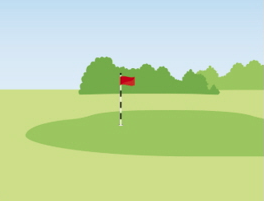 Boll som du puttar (från green) krockar med annan boll som ligger på green
2 slag plikt – sen spelar du bollen från där den ligger

Den andra bollen återplaceras
Ovan gäller för Slagspel/poängbogie - annan regel för Matchspel
Green - regler
Boll som puttas (från green) och på green träffar; 
spelaren själv, en bollmarkering, ett löst naturföremål, en nedlagd flaggstång eller en person som passar flaggan






- Bollen spelas vidare som den ligger - ingen plikt
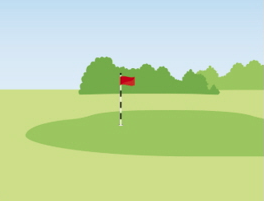 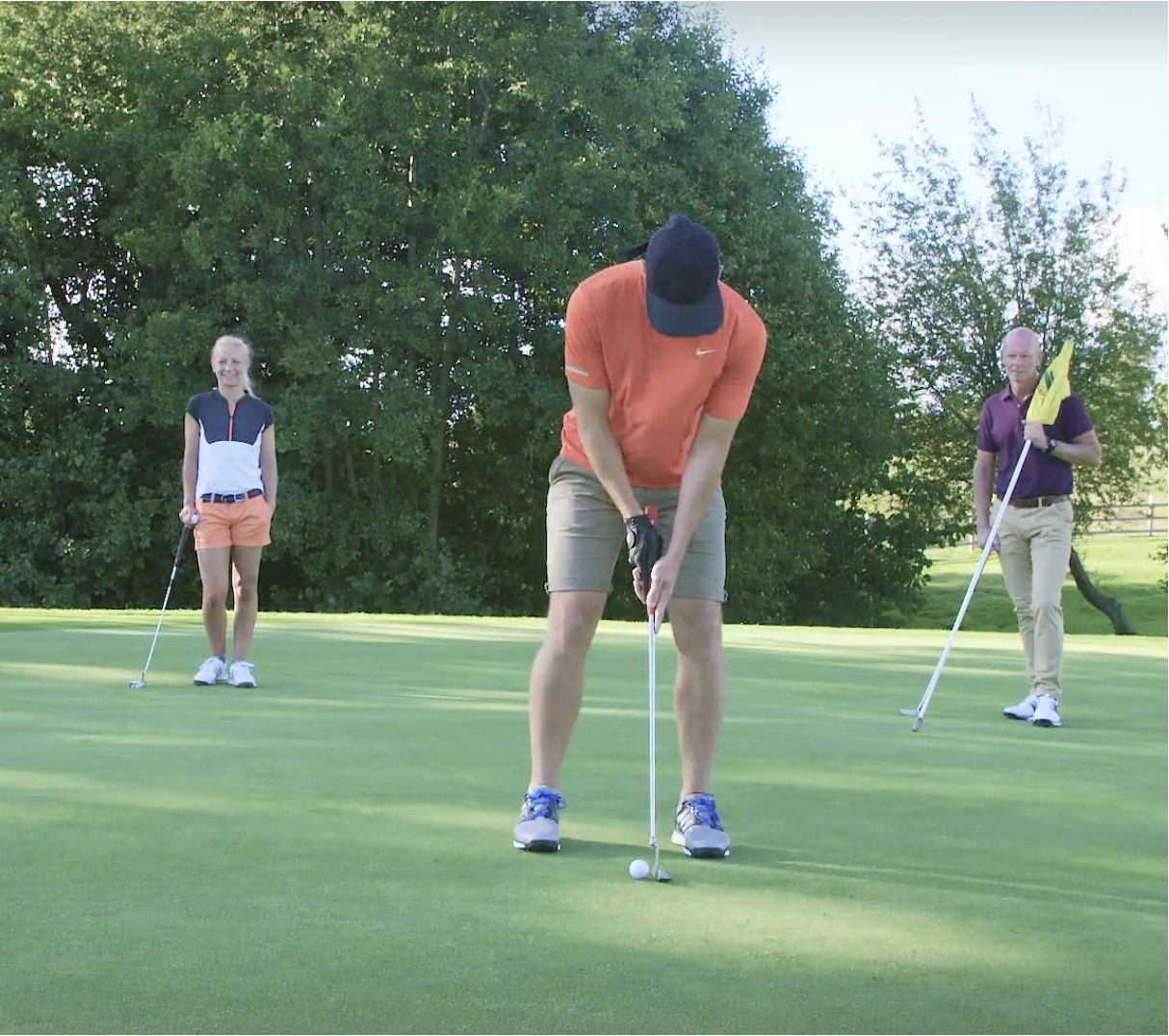 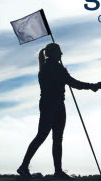 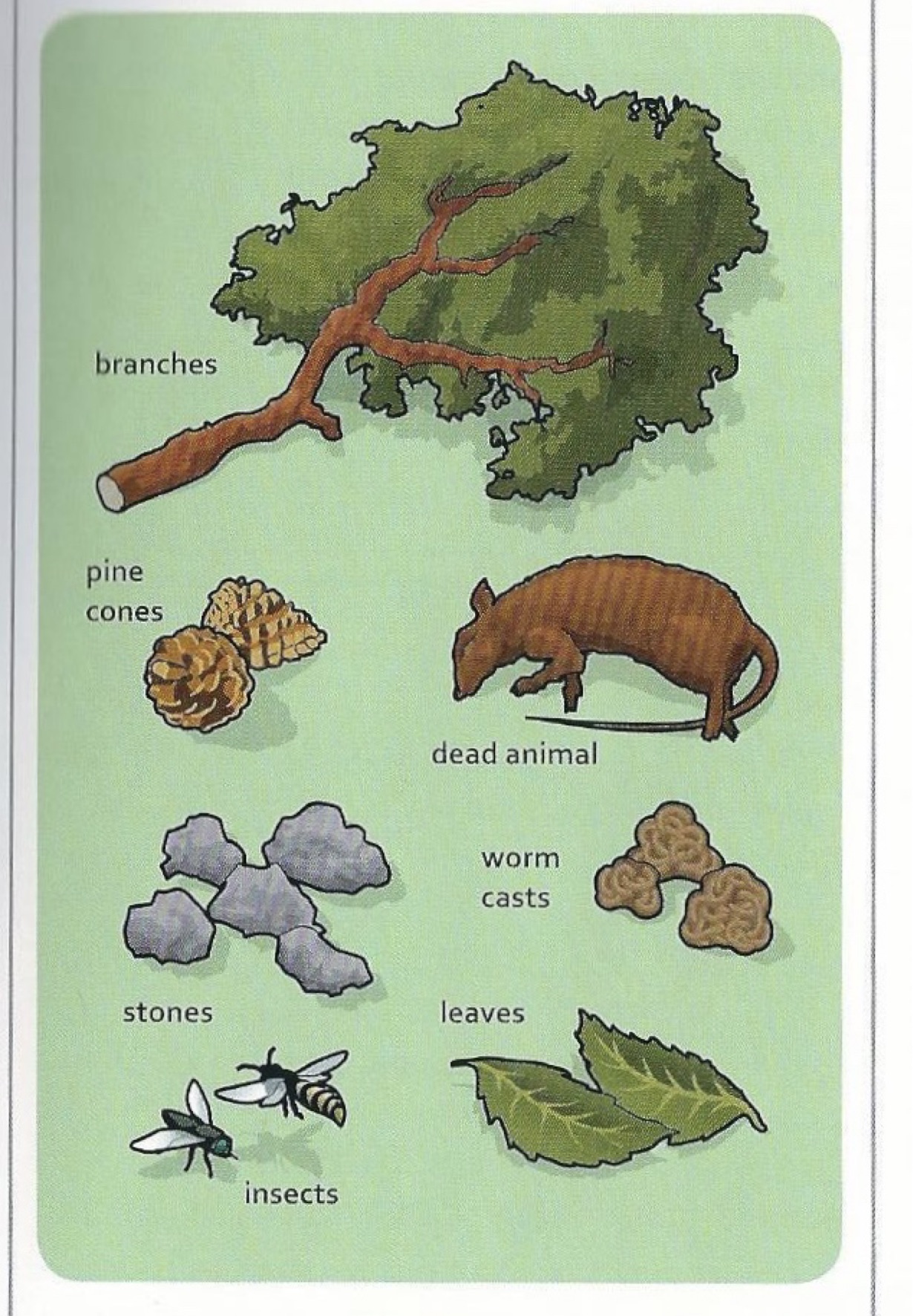 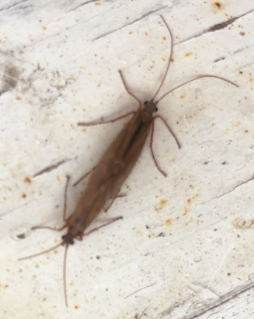 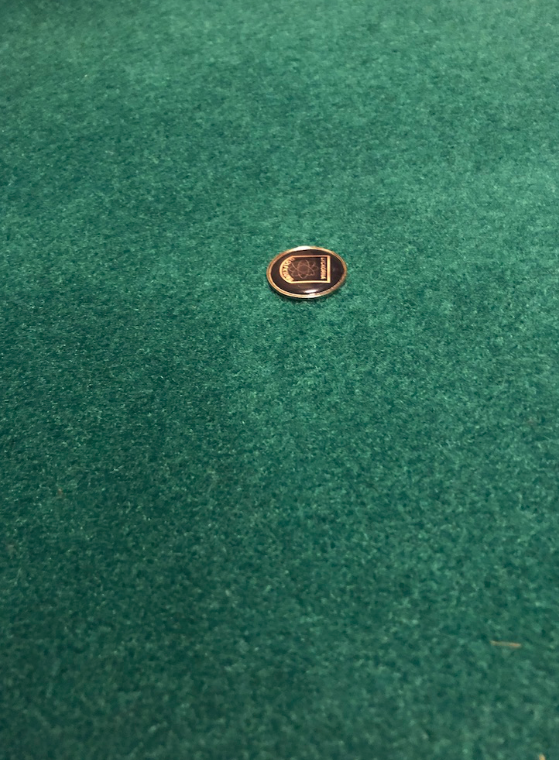 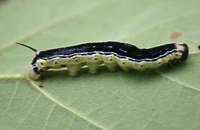 Green - regler
Boll som puttas (från green) och på green träffar;
annan person än dig själv, ett tillverkat föremål t ex din eller annans klubba, bag, handske eller 
ett djur (större än insekt)




- Slaget måste slås om från där det slogs
- Bollen återplaceras där - ingen plikt
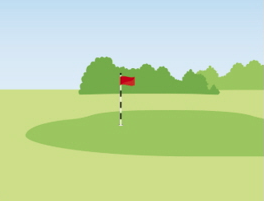 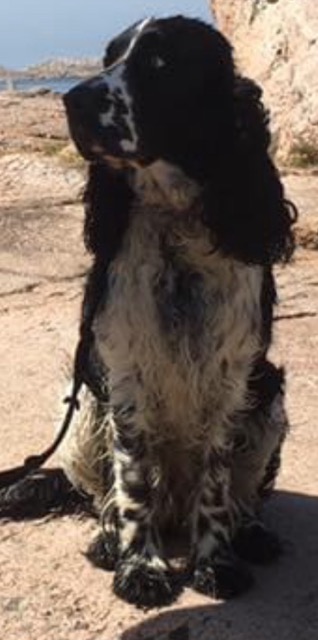 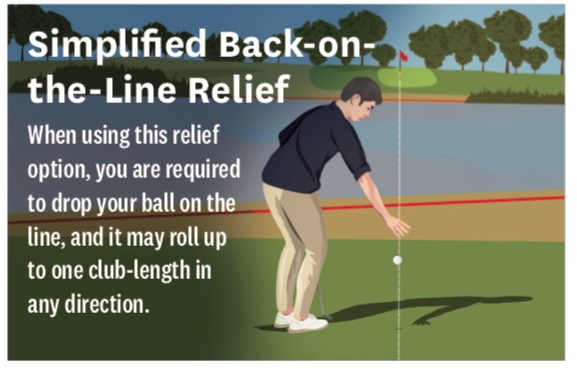 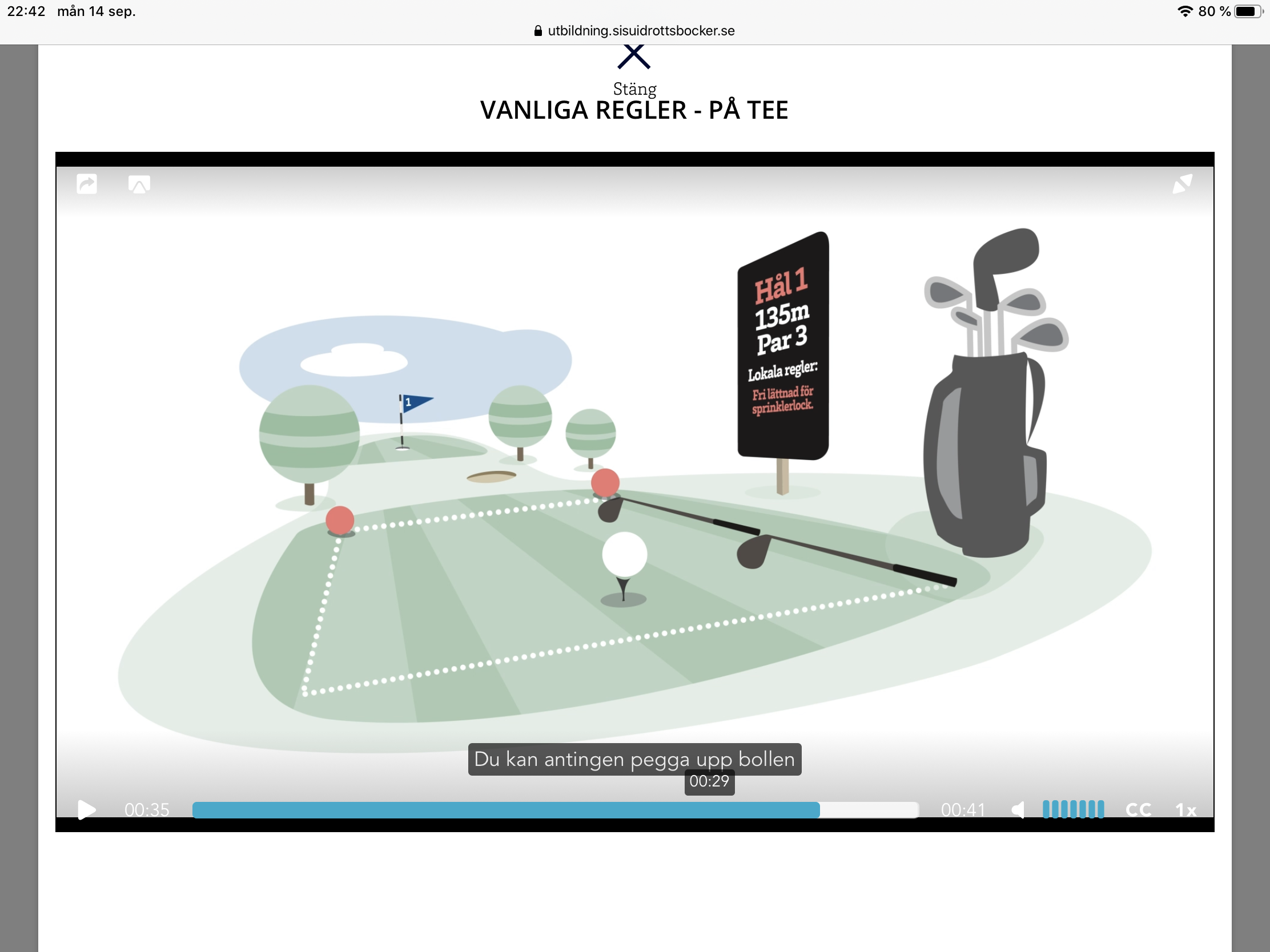 Regel 25
25.2
Blind, inkl vissa nivåer av synnedsättning

25.3
Amputerad eller arm/ben-defekt 

25.4 
Använder rörelsehjälpmedel

25.5 
Intellektuell funktionsnedsättning
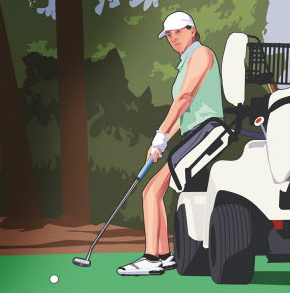 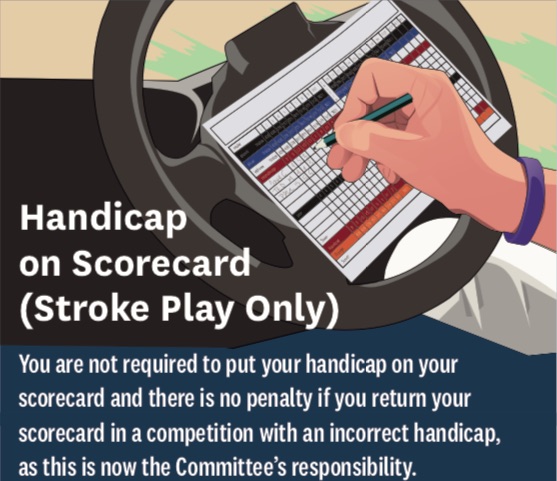 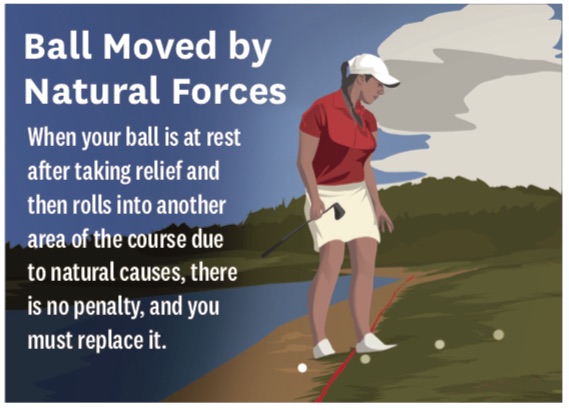 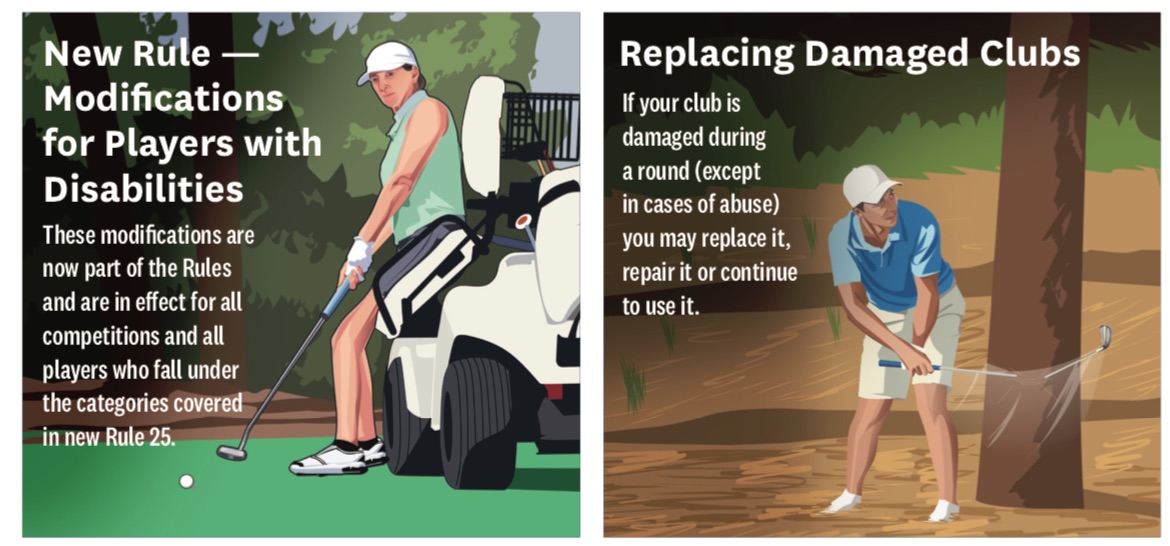 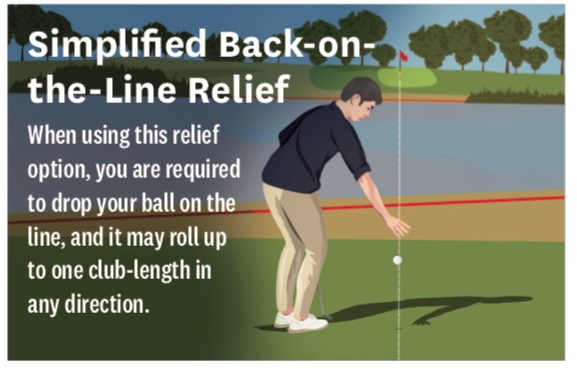 Nytt undantag om boll rubbats
Tillåtet att ersätta en skadad klubba
Förenkling av lättnad
Paragolfare inkluderade i ordinarie regelboken
av naturkrafter
på flagglinjen
Nya regler 2023
Du behöver inte skriva din handicap på scorekortet